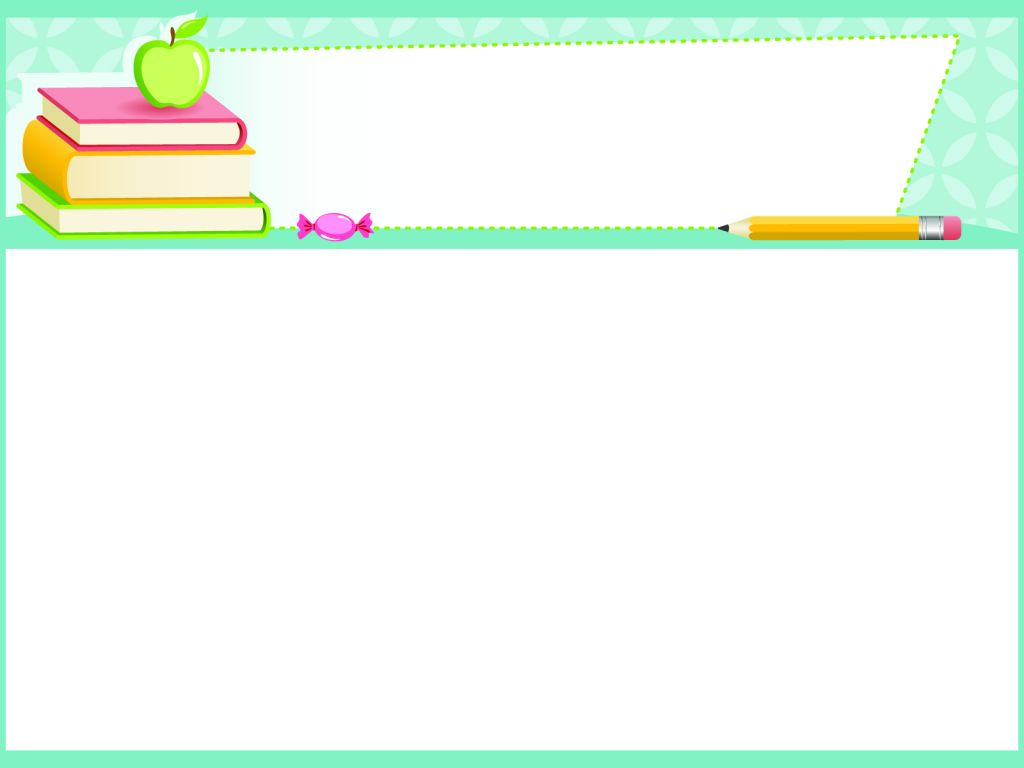 TRƯỜNG TIỂU HỌC SỐ 1 PHƯỚC HIỆP
CHÀO MỪNG CÁC EM HỌC SINH ĐẾN VỚI  
MÔN: TIN HỌC LỚP 4A
Giáo viên: Hà Thị Xuân Trinh
Năm học: 2023 - 2024
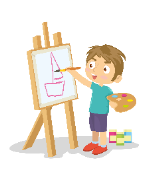 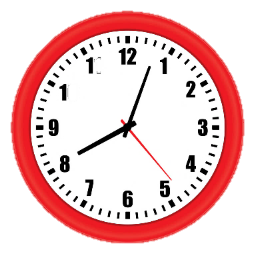 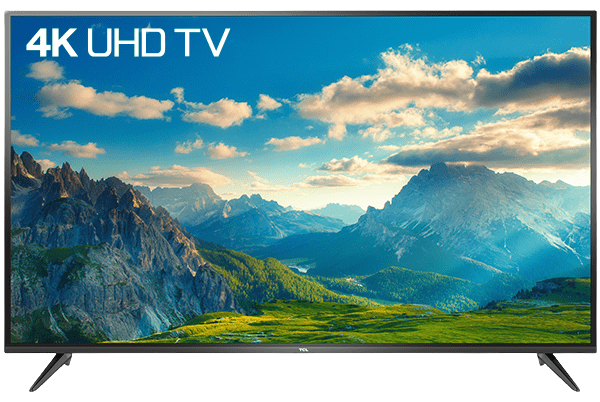 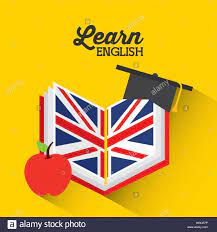 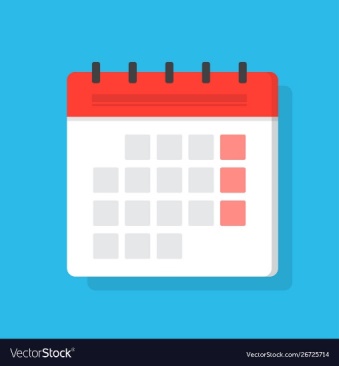 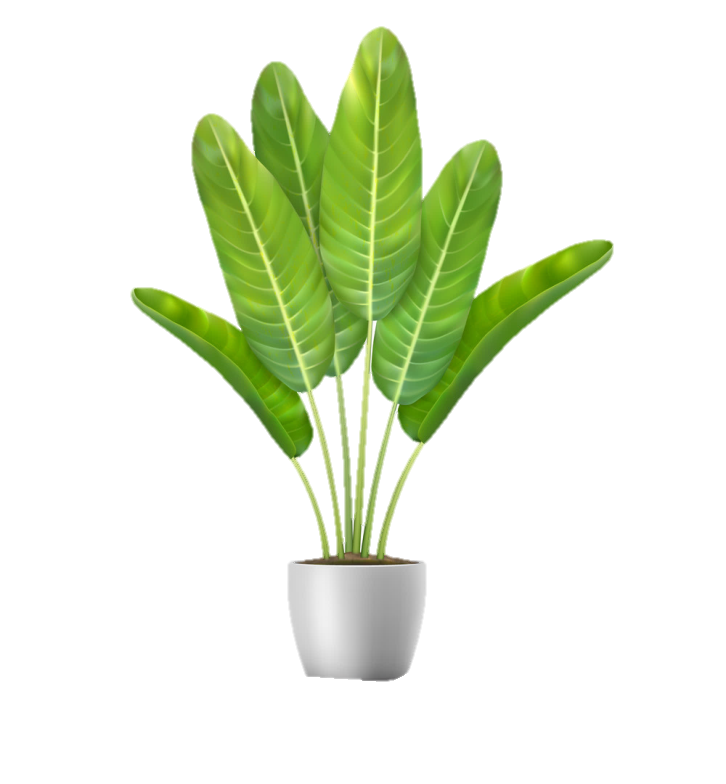 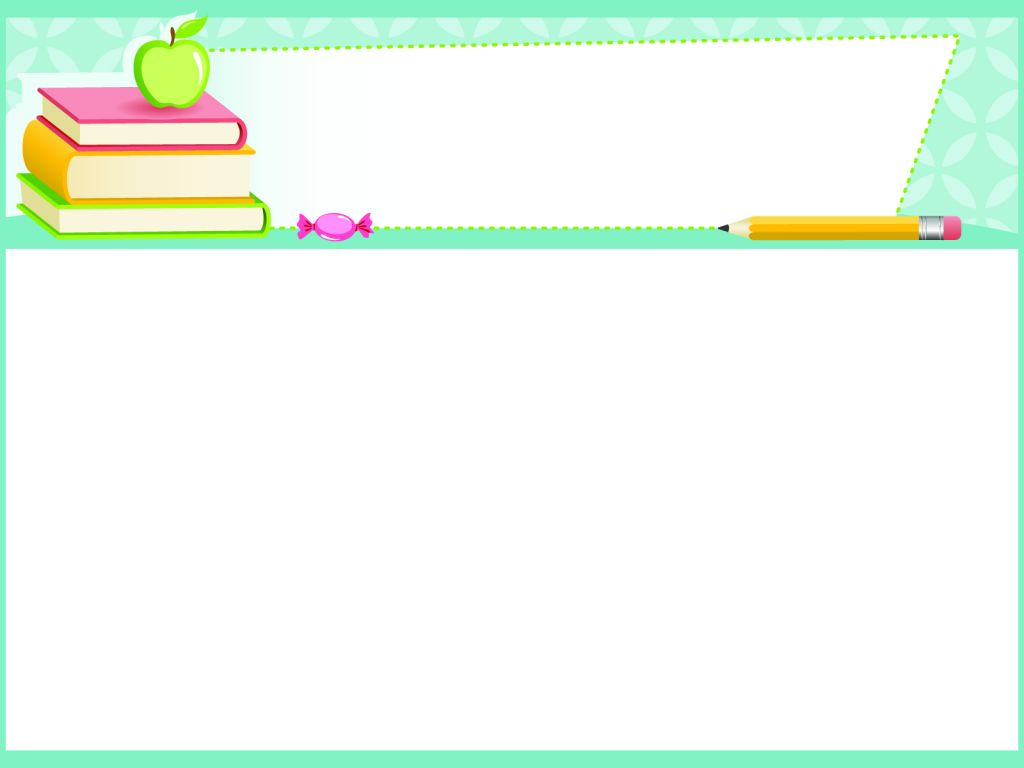 Thứ Bảy ngày 30 tháng 09 năm 2023
Tin học
CHỦ ĐỀ 1:
MÁY TÍNH VÀ EM
Bài 3: Thông tin trên trang Web (tiết 1)
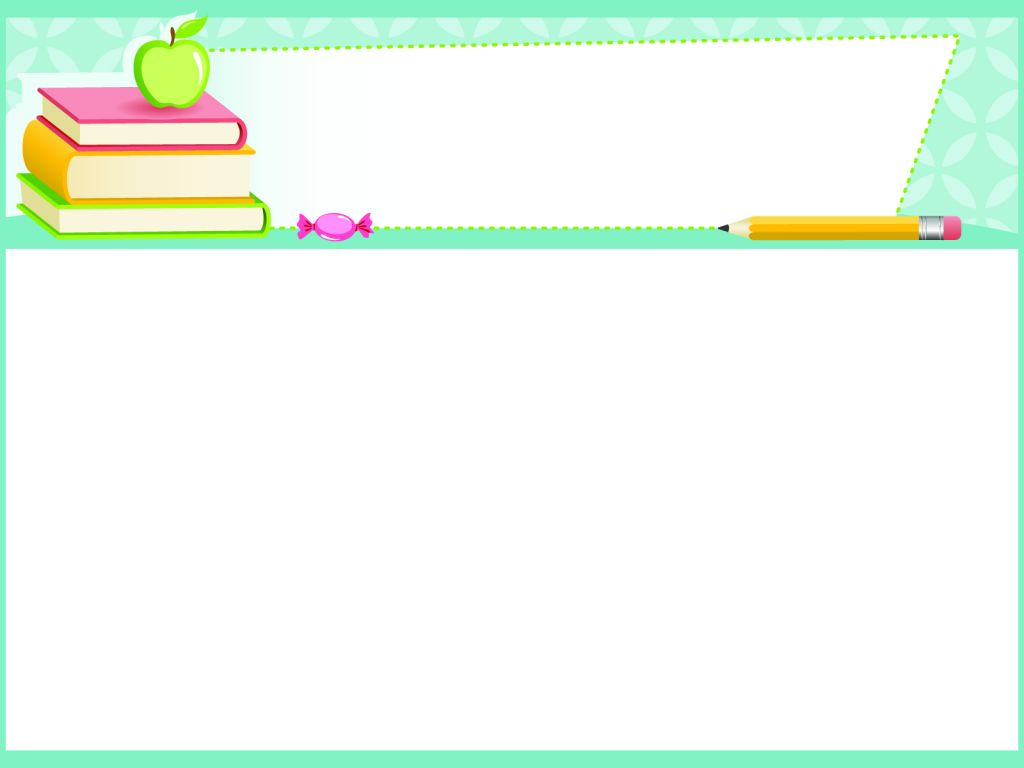 Thứ Bảy ngày 30 tháng 09 năm 2023
Tin học
Bài 3: Thông tin trên trang Web (tiết 1)
Sau bài này em sẽ:
- Nhận biết và phân biệt được các loại thông tin chính trên trang Web: văn bản, hình ảnh, âm thanh và siêu liên kết.
- Giải thích được sơ lược tác hại khi trẻ em cố tình truy cập vào những trang web không phù hợp lứa tuổi và không nên xem.
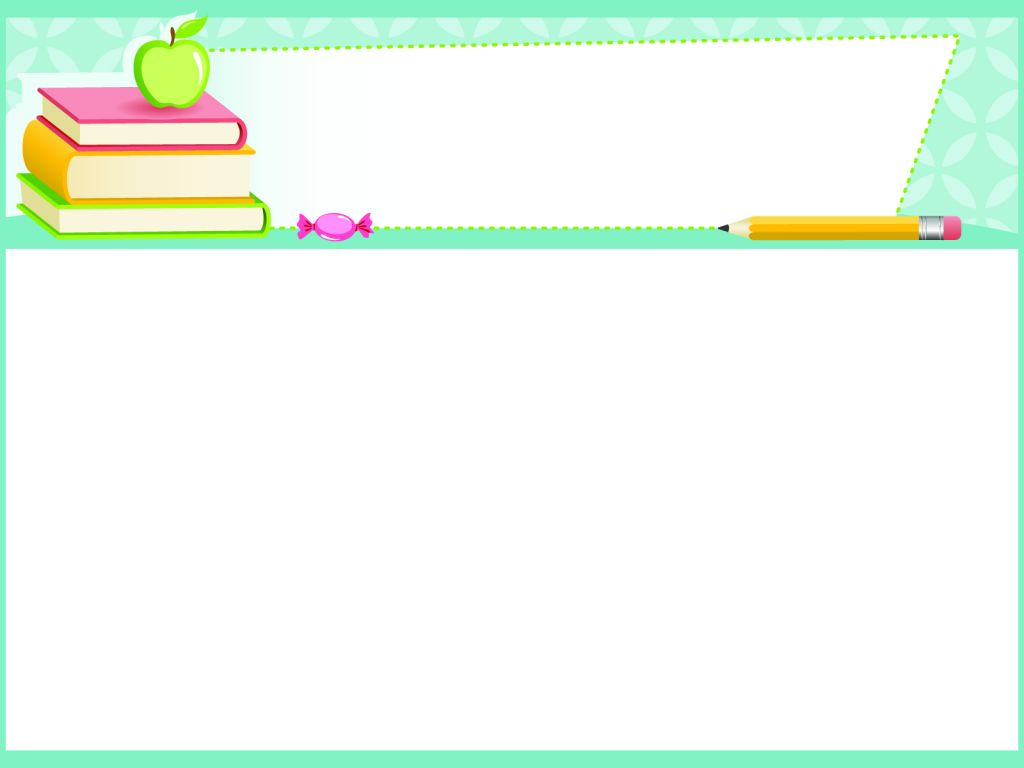 Thứ Bảy ngày 30 tháng 09 năm 2023
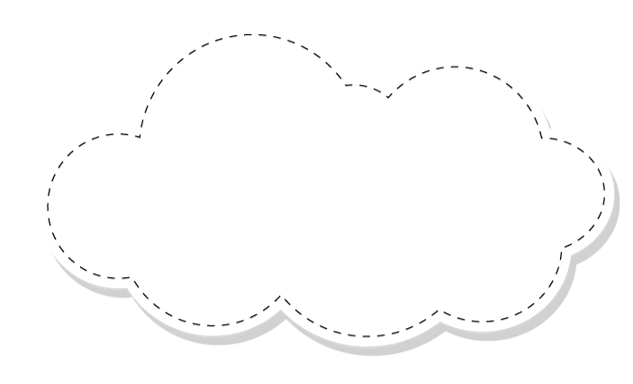 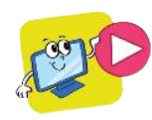 Tin học
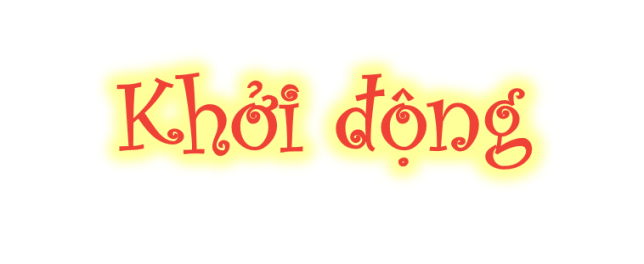 Bài 3: Thông tin trên trang Web (tiết 1)
Chơi trò chơi: Truyền điện
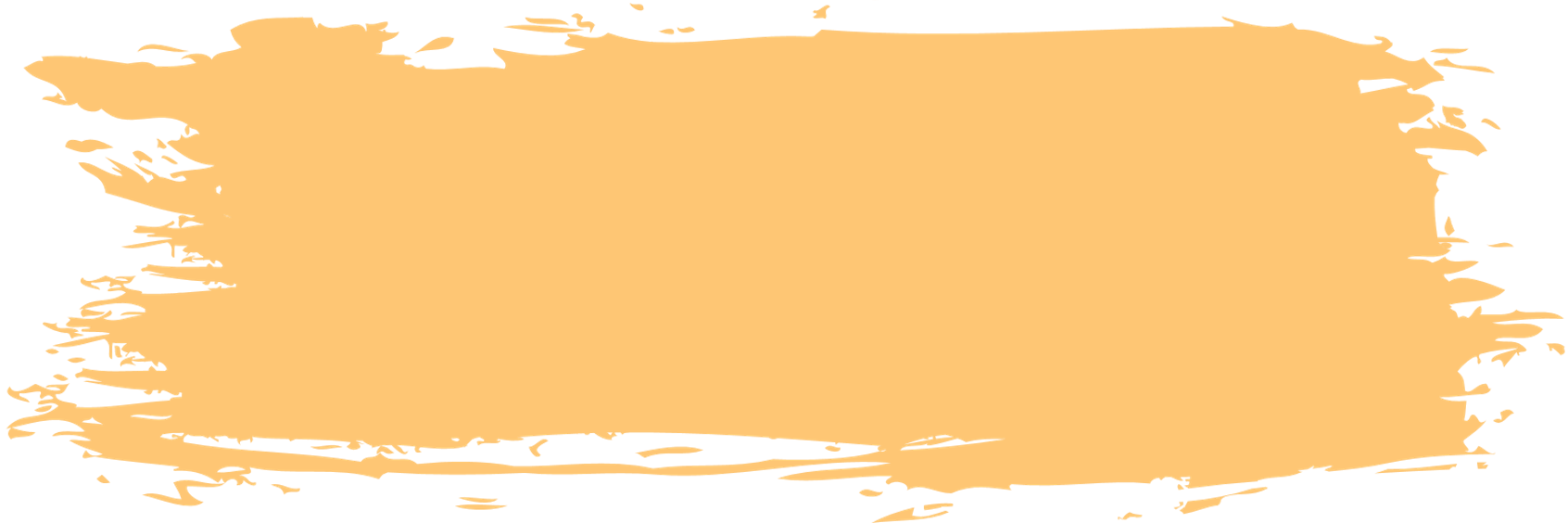 1.
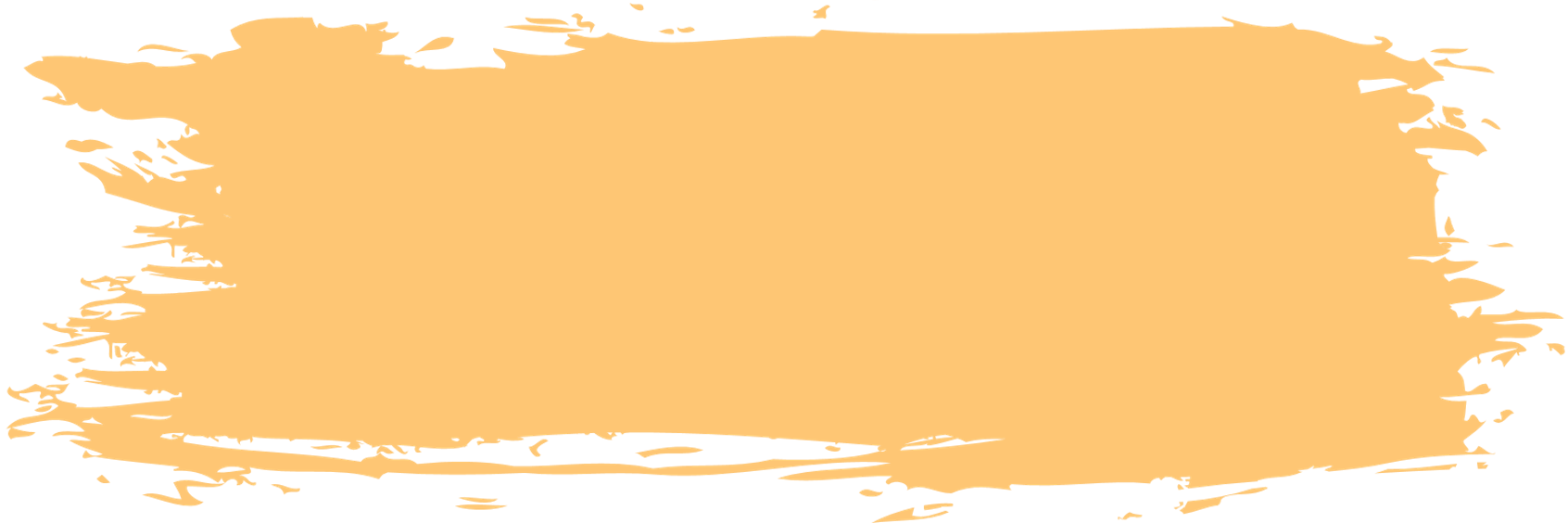 Em hãy kể lại những gì em đã xem trên Internet. Những nội dung đó thuộc dạng thông tin nào ?
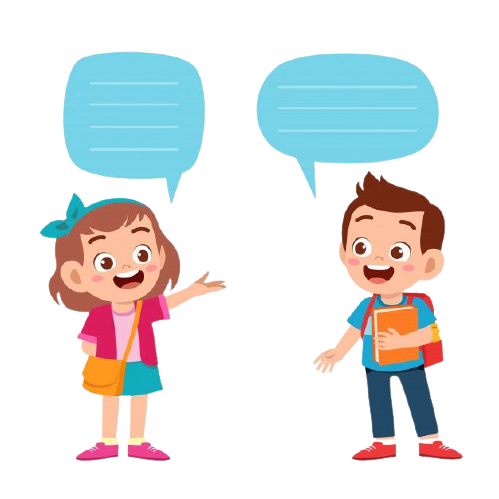 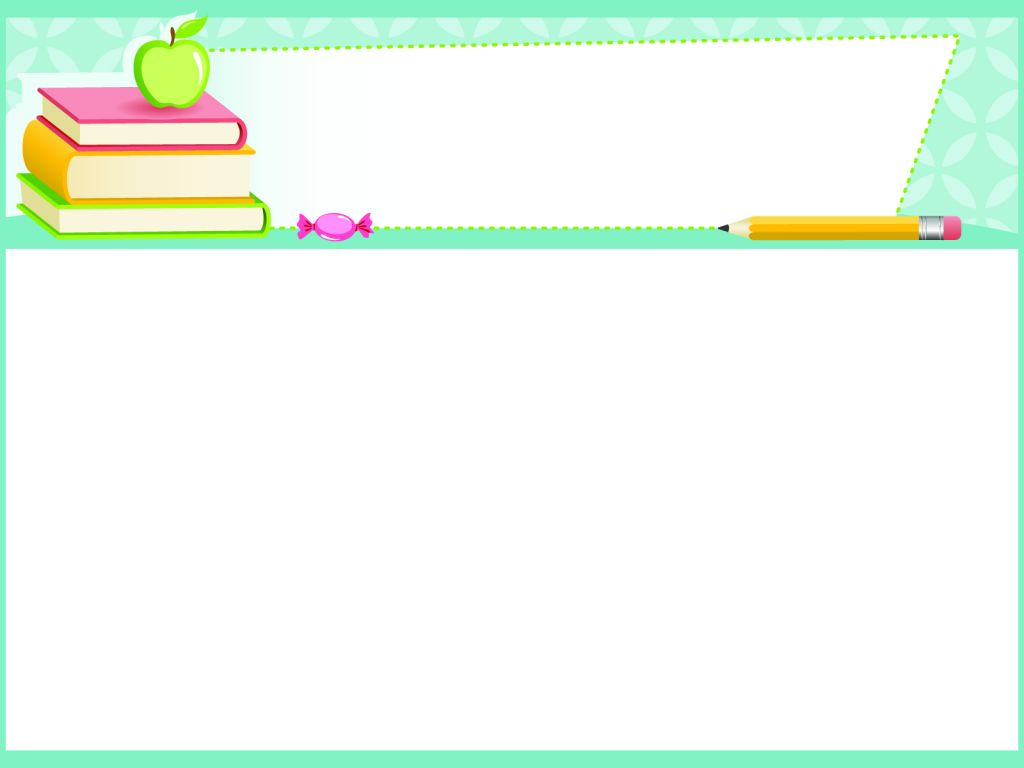 Thứ Bảy ngày 30 tháng 09 năm 2023
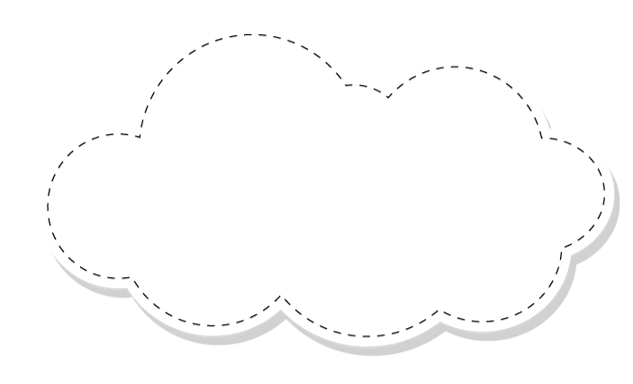 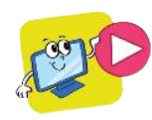 Tin học
Bài 3: Thông tin trên trang Web (tiết 1)
2. Khám phá
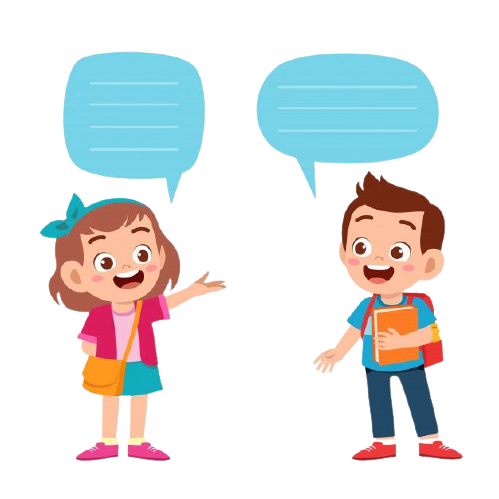 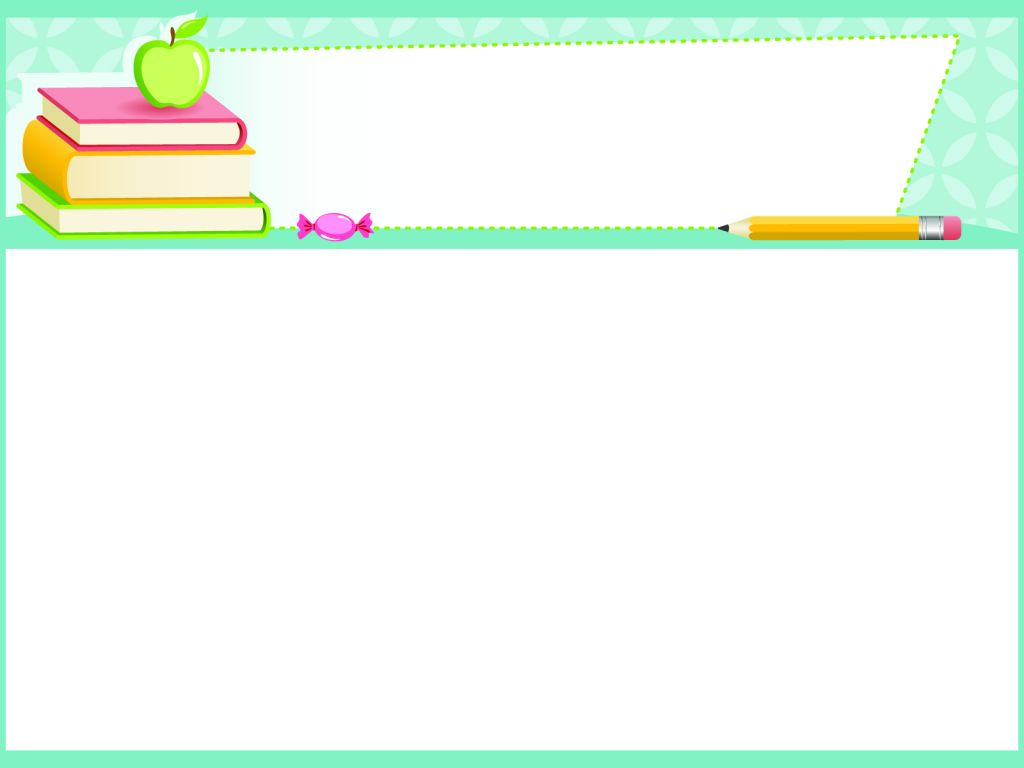 Thứ Bảy ngày 30 tháng 09 năm 2023
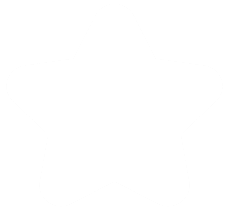 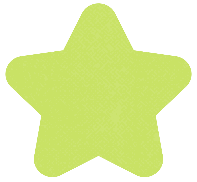 Tin học
1
Bài 3: Thông tin trên trang Web (tiết 1)
HOẠT ĐỘNG
1. Xem thông tin trên trang Web
Thông tin trên trang web
Em hãy quan sát trang web ở Hình 7 và cho biết các vị trí được đánh số thể thiện thông tin thuộc dạng nào ?
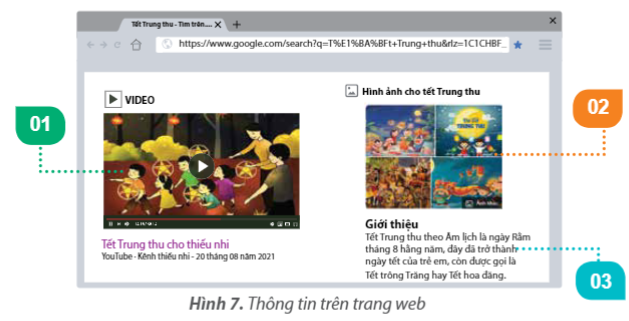 1. Dạng video ( âm thanh, hình ảnh)
2. Dạng hình ảnh
3. Dạng chữ
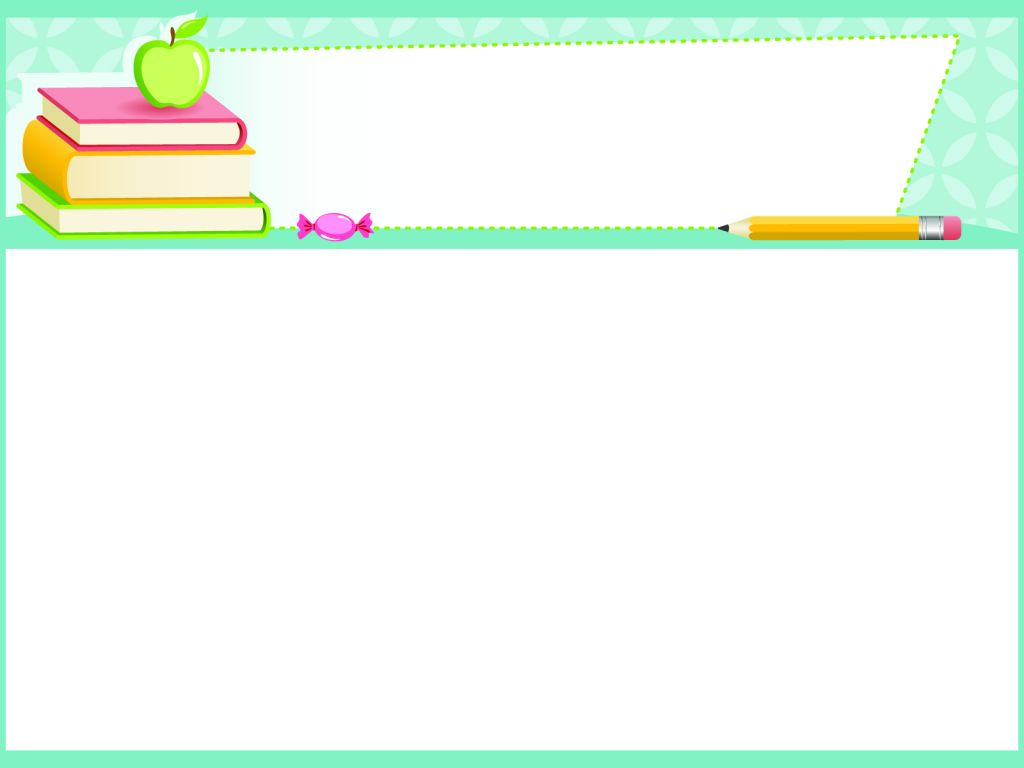 Thứ Bảy ngày 30 tháng 09 năm 2023
Tin học
Bài 3: Thông tin trên trang Web (tiết 1)
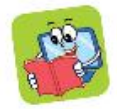 Em đã biết ba dạng thông tin thường gặp là chữ, hình ảnh và âm thanh. 
Trên trang web, thông tin được thể hiện rất đa dạng, có thể là kết hợp của các dạng thông tin trên như video. Các loại thông tin phổ biến trên trang web gồm: văn bản, hình ảnh, video,...
Trên trang web, còn có những vị trí mà khi con trỏ chuột ở vị trí đó sẽ có hình . Đó là những vị trí chứa siêu liên kết. Khi nháy chuột vào đó thì sẽ mở một trang web khác hoặc di chuyển đến một vị trí khác.
Văn bản chứa các loại thông tin văn bản, hình ảnh, âm thanh, video và siêu liên kết gọi là siêu văn bản. Trang web là siêu văn bản.
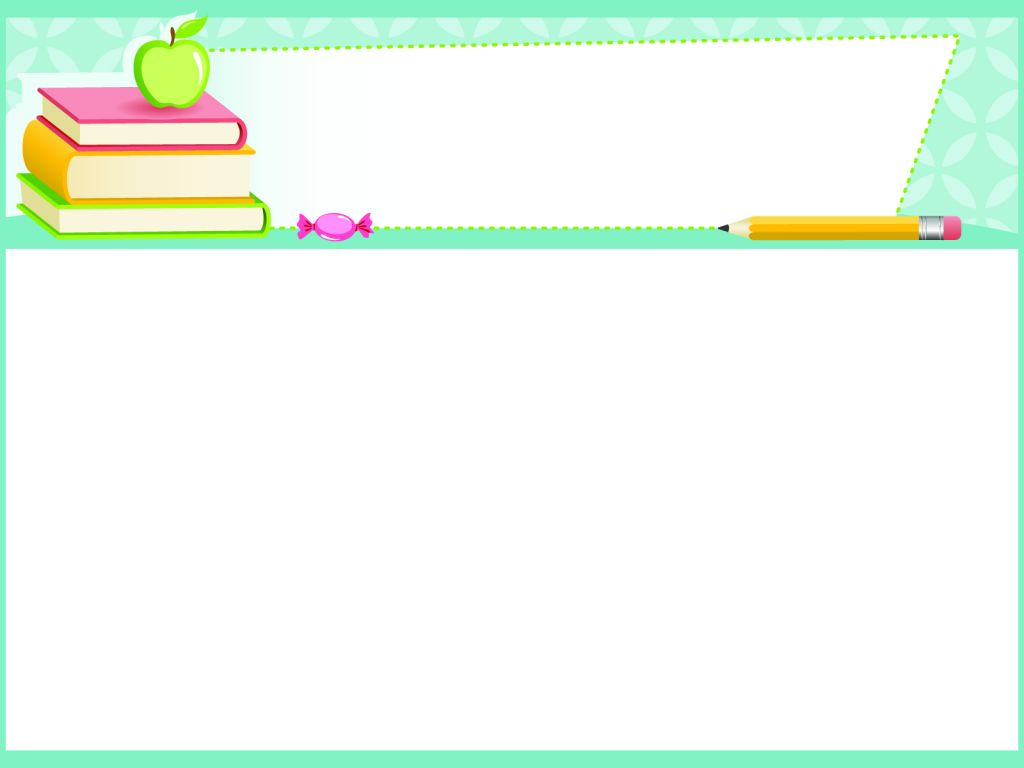 Thứ Bảy ngày 30 tháng 09 năm 2023
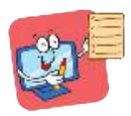 Tin học
Bài 3: Thông tin trên trang Web (tiết 1)
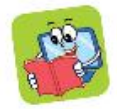 Trên trang web thường có các loại thông tin: Văn bản, hình ảnh, âm thanh, video và siêu liên kết..
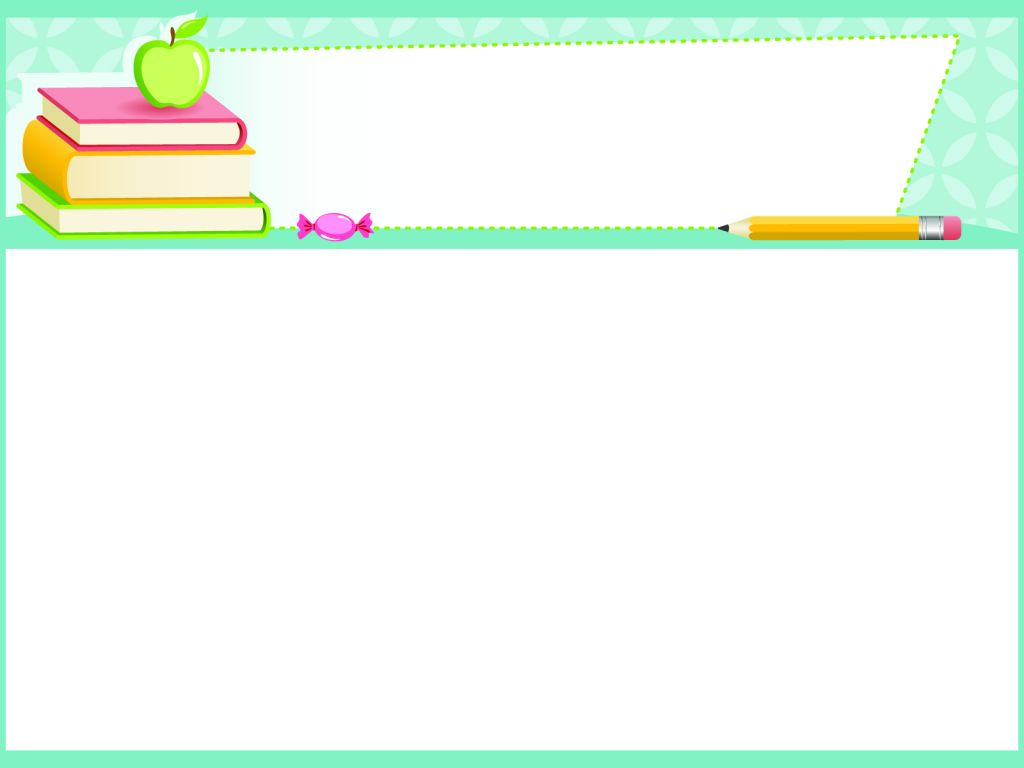 Thứ Bảy ngày 30 tháng 09 năm 2023
Tin học
Bài 3: Thông tin trên trang Web (tiết 1)
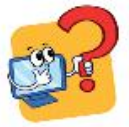 1. Trên trang web có các loại thông tin nào?
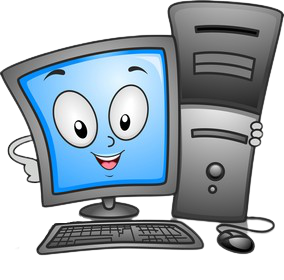 A. Chỉ có thông tin là văn bản và hình
B. Chỉ có thông tin là hình ảnh và âm thanh.
C. Chỉ có thông tin là video.
D. Có các thông tin là văn bản, hình ảnh, âm thanh, video và siêu liên kết
2. Sau đây là hình ảnh khi đưa con trỏ chuột đến một số vị trí trên trang web, em hãy cho biết mục nào có chứa siêu liên kết?
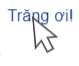 C.
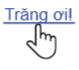 A.
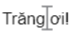 B.
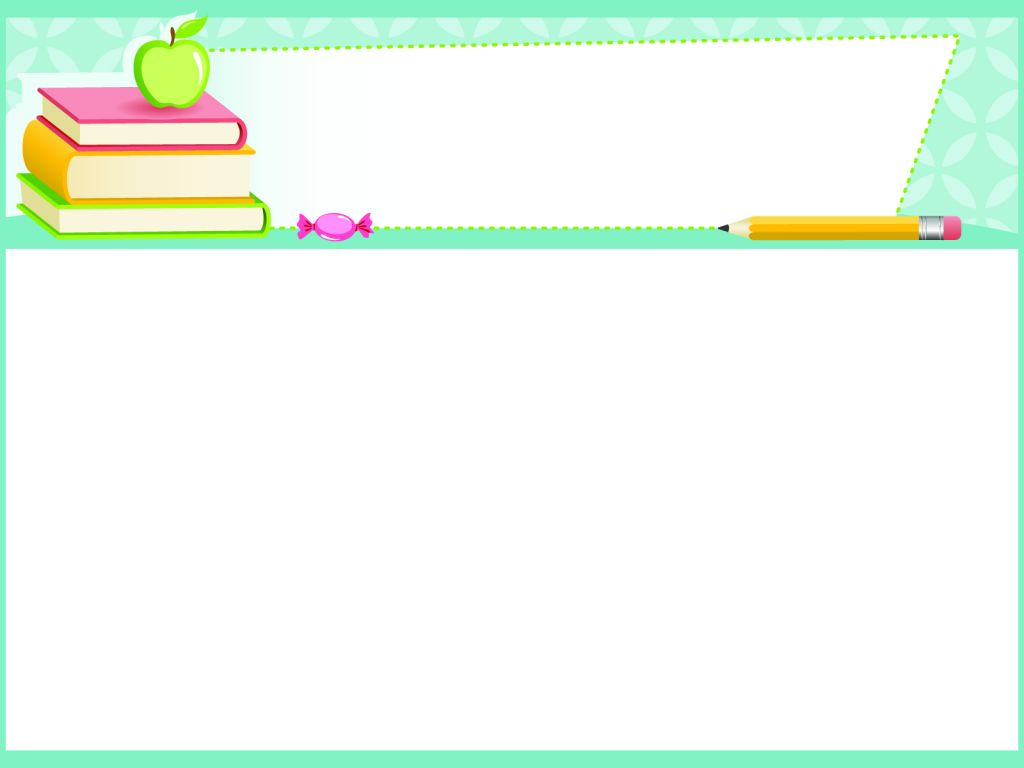 Thứ Bảy ngày 30 tháng 09 năm 2023
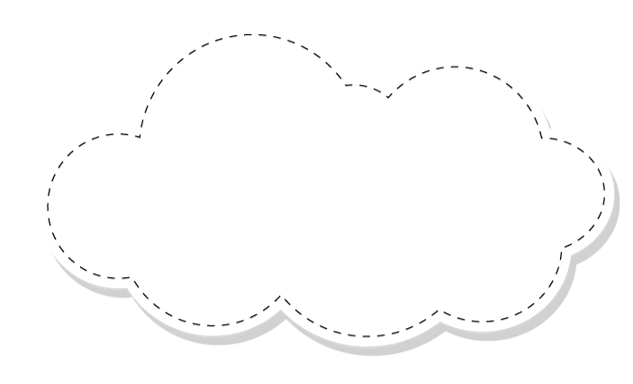 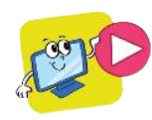 Tin học
Bài 3: Thông tin trên trang Web (tiết 1)
1. Sau đây là hình ảnh khi con trỏ chuột di chuyển đến một số vị trí trên trang web mà bạn An đang xem. Em hãy cho biết những vị trí nào có chứa siêu liên kết?
3. Luyện tập
A.
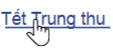 B.
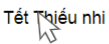 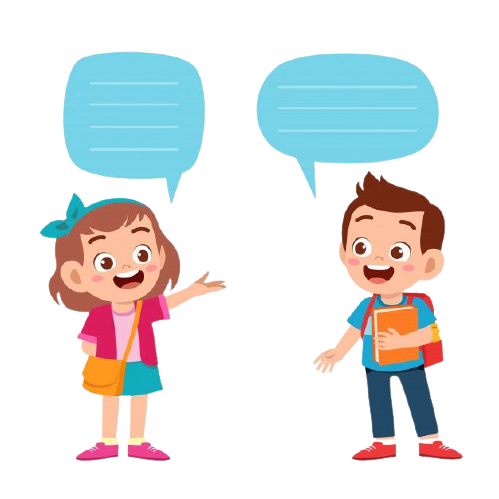 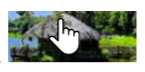 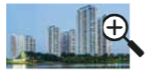 D.
C.
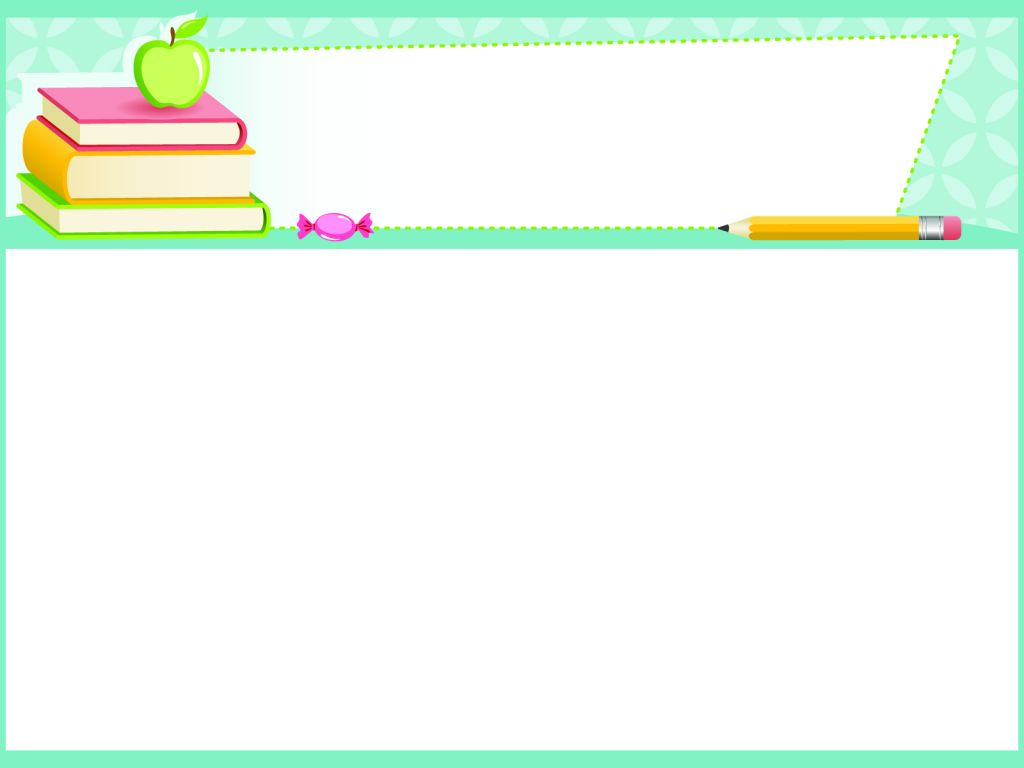 Thứ Bảy ngày 30 tháng 09 năm 2023
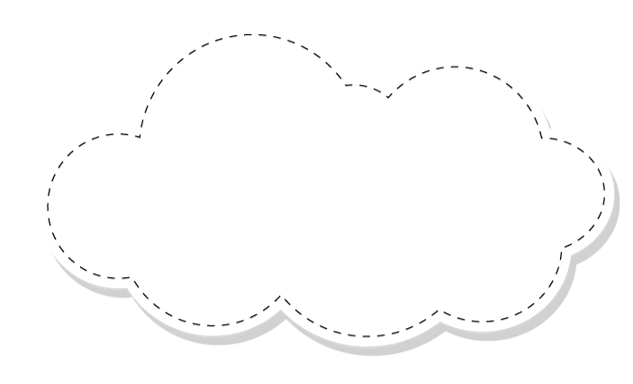 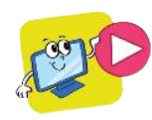 Tin học
Bài 3: Thông tin trên trang Web (tiết 1)
2. Em hãy ghép mỗi hình ảnh cắt từ trang web với loại thông tin cho phù hợp.
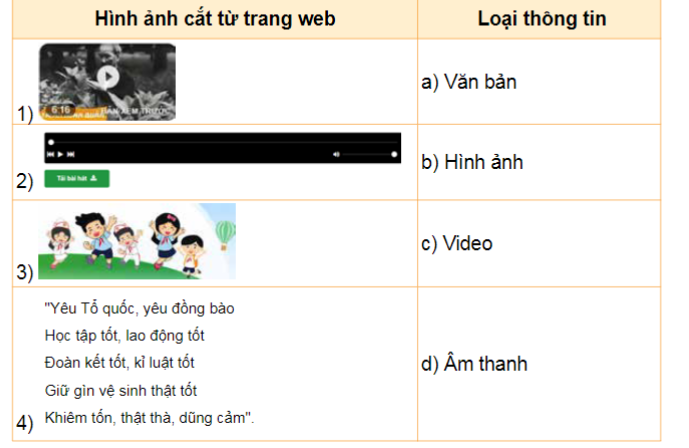 3. Luyện tập
1 – C 
2 – D 
3 – B 
4 – A
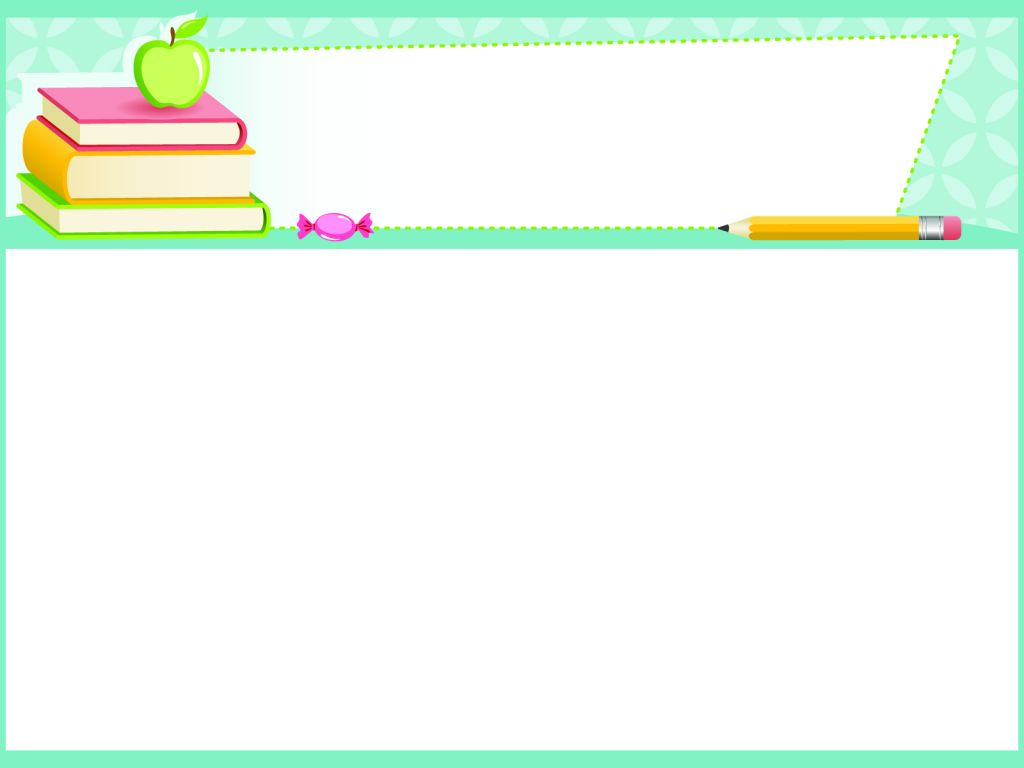 Thứ Bảy ngày 30 tháng 09 năm 2023
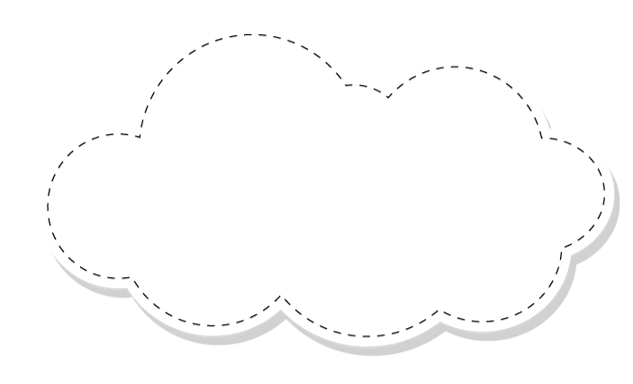 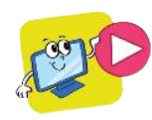 Tin học
Bài 3: Thông tin trên trang Web (tiết 1)
4. Vận dụng
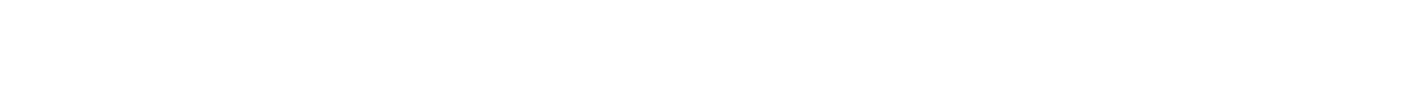 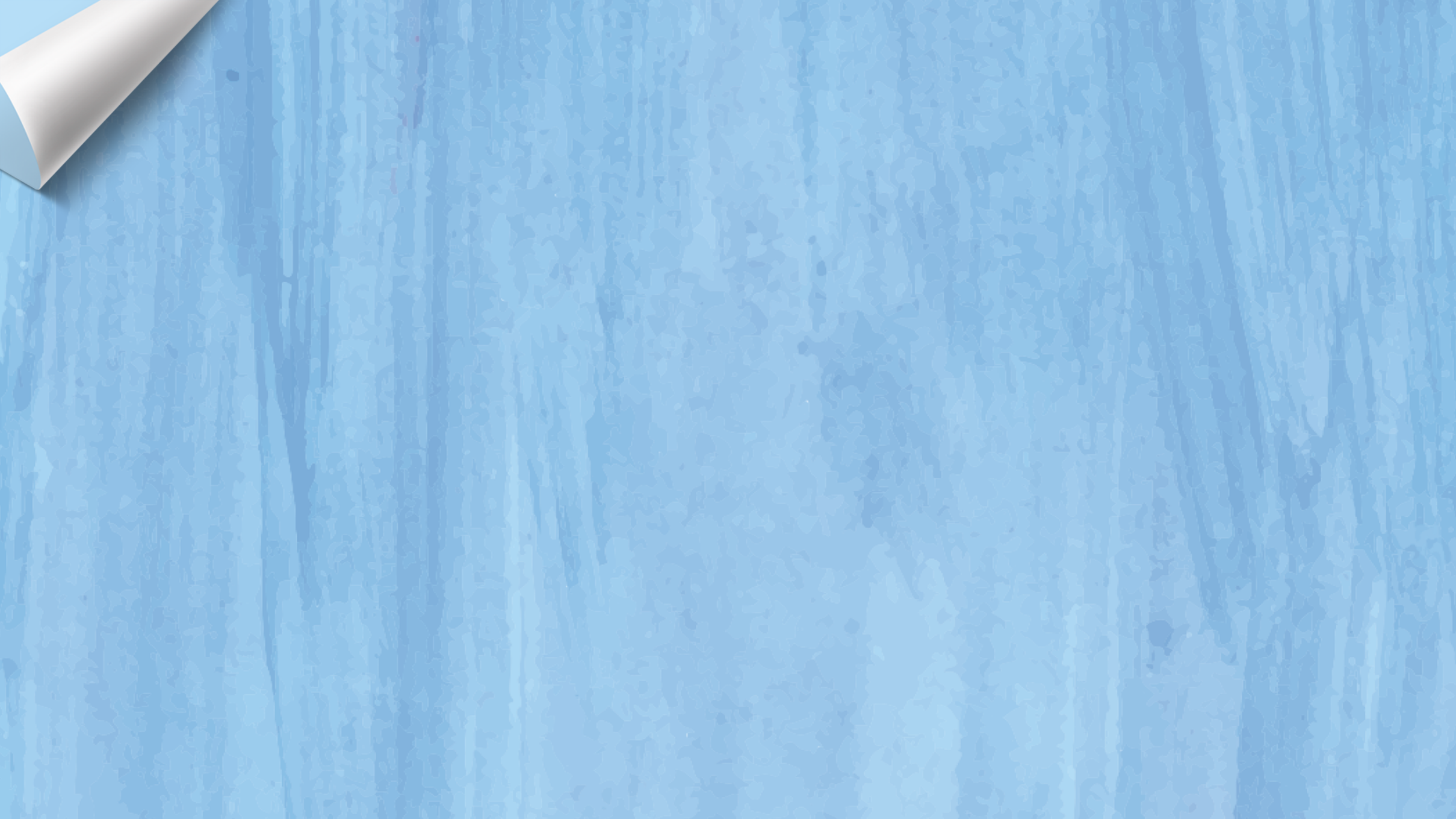 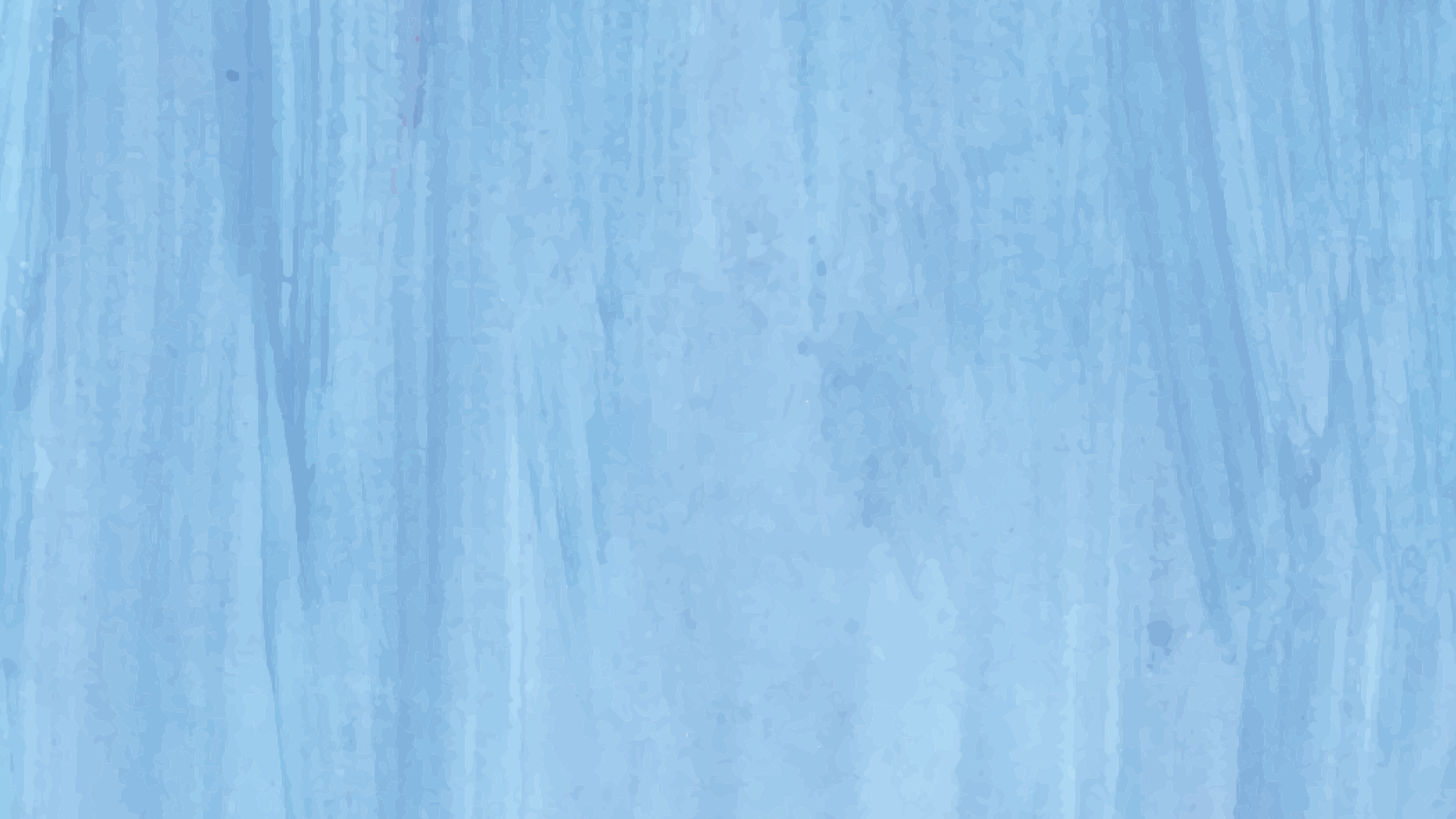 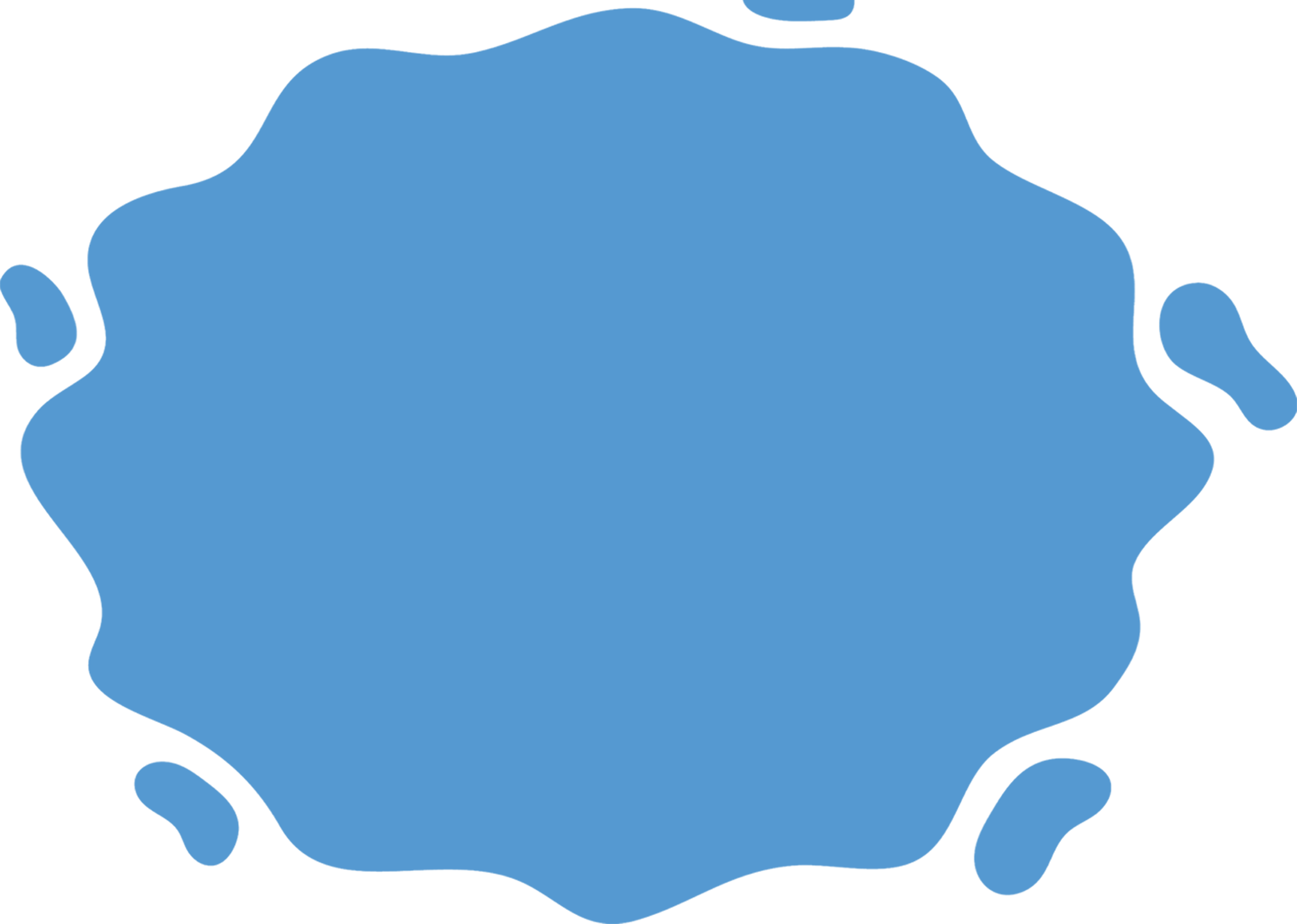 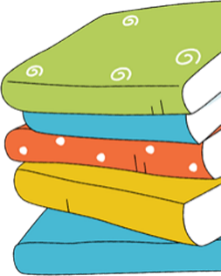 GAME 
BÓNG BAY
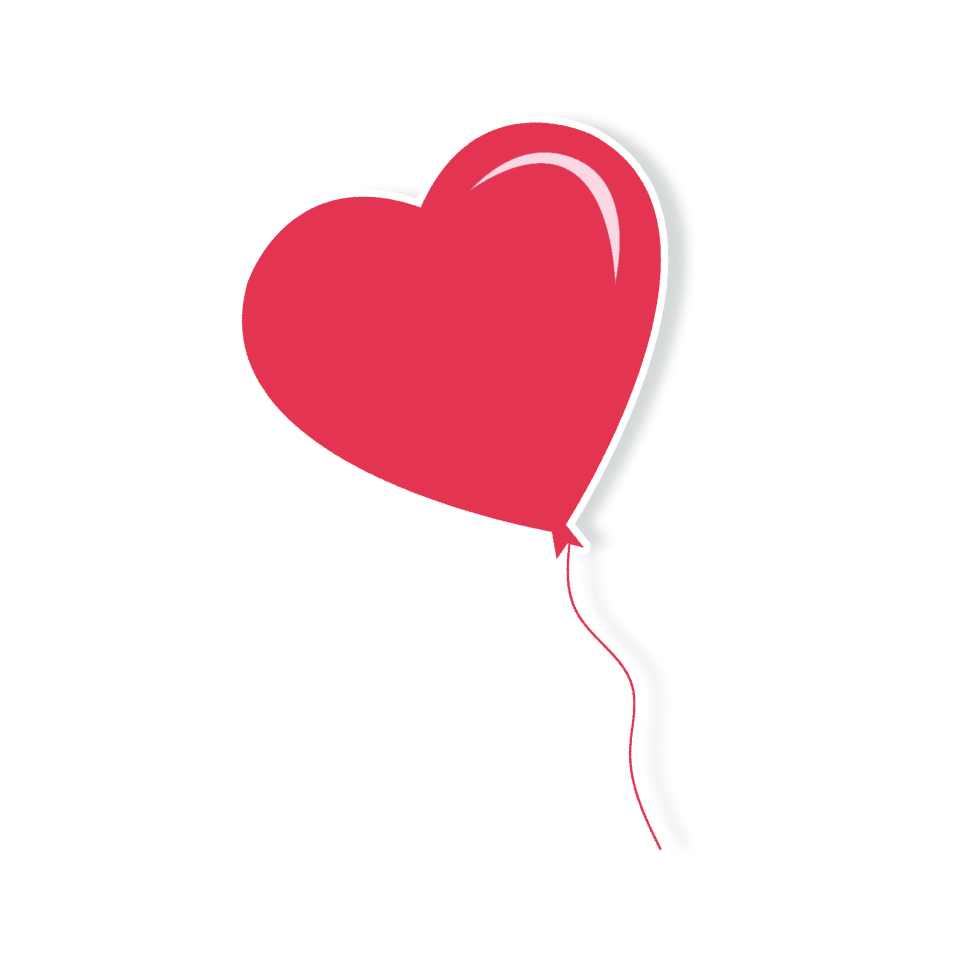 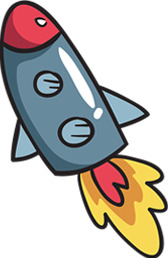 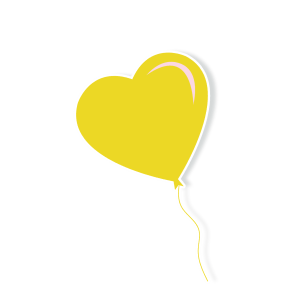 PLAY
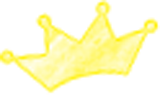 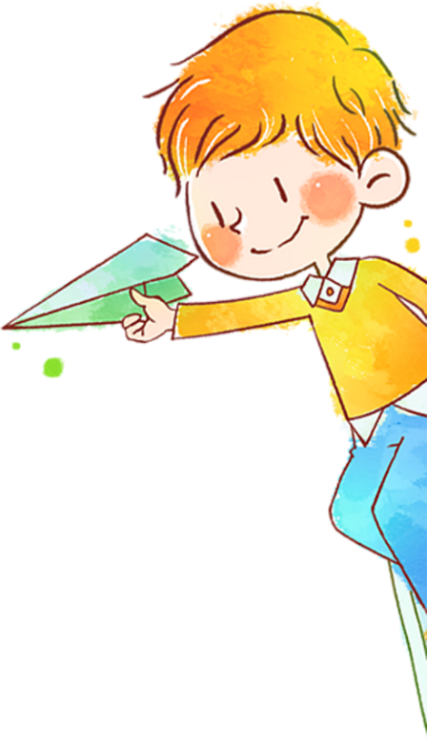 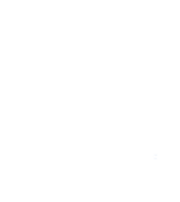 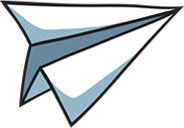 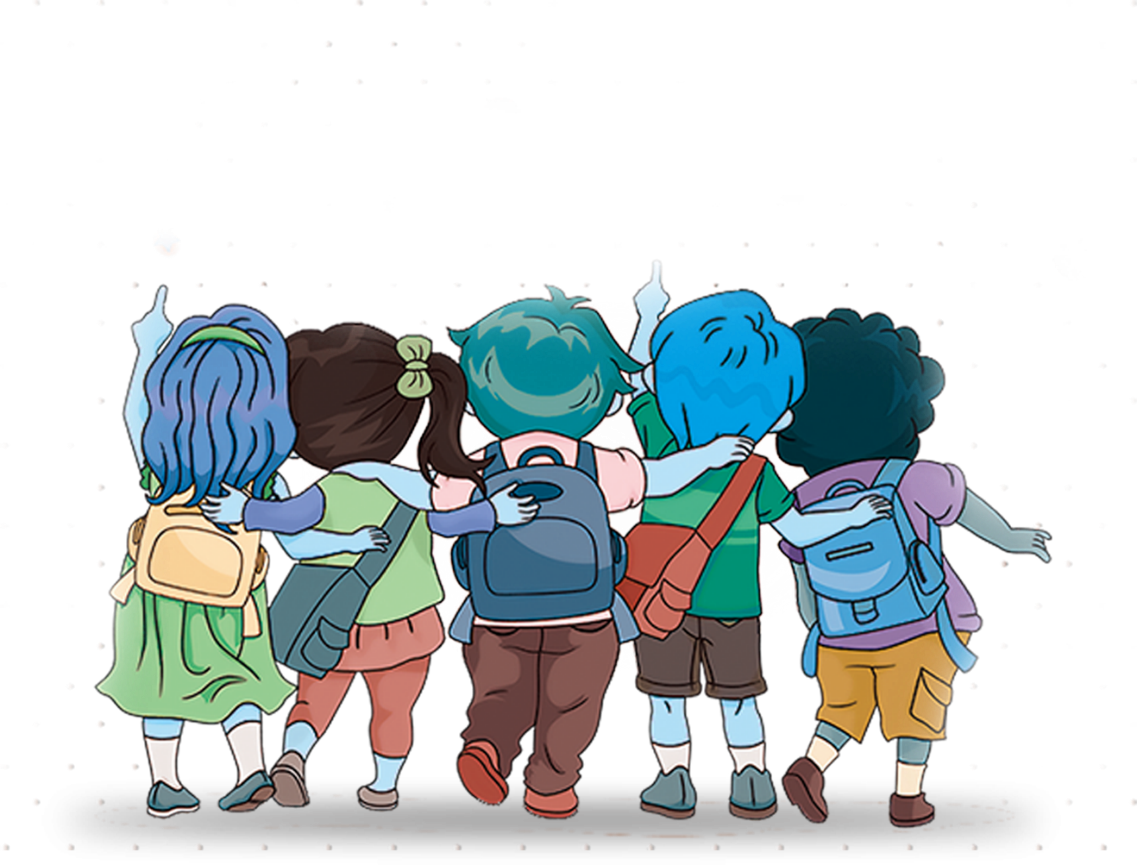 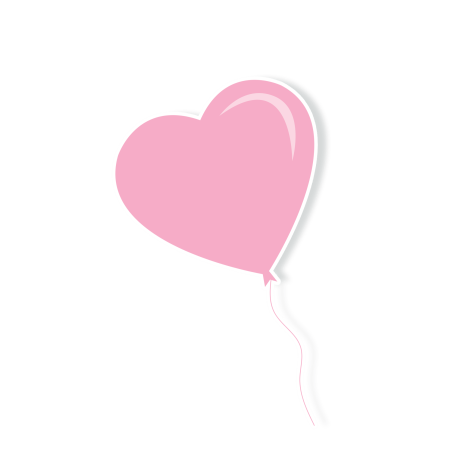 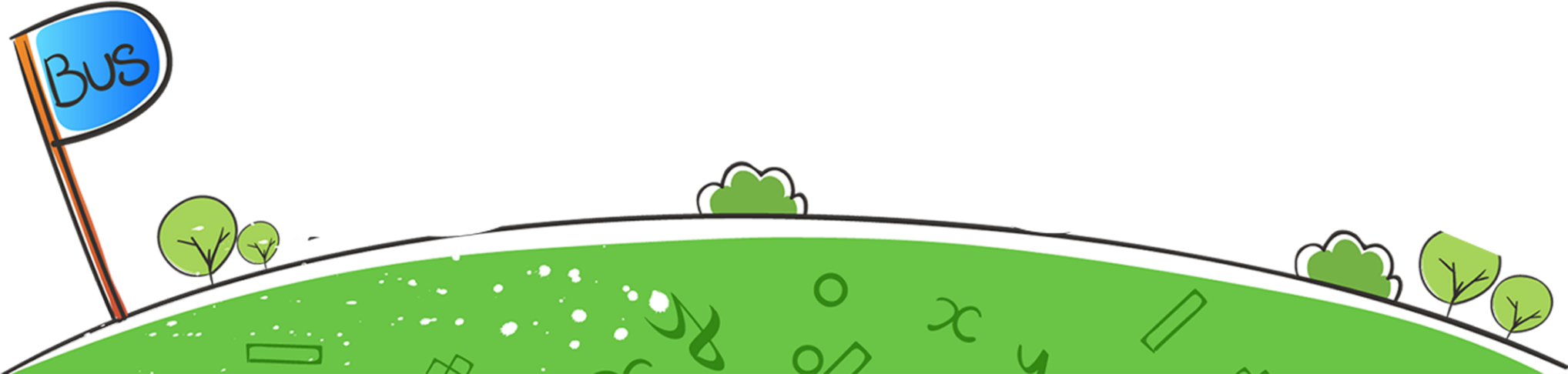 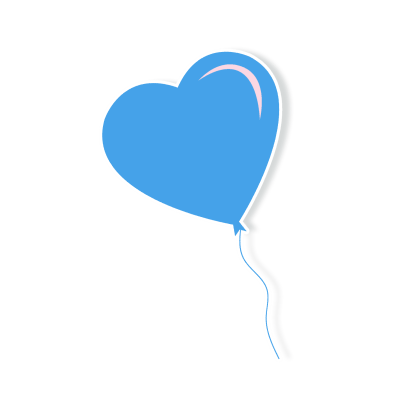 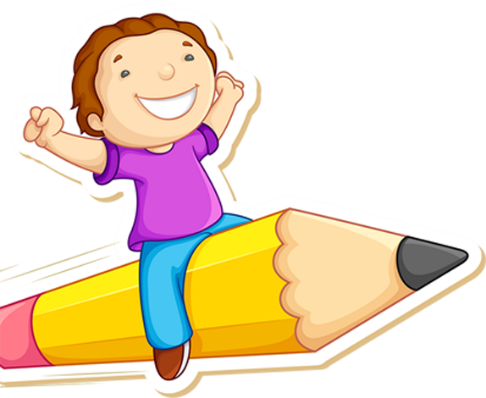 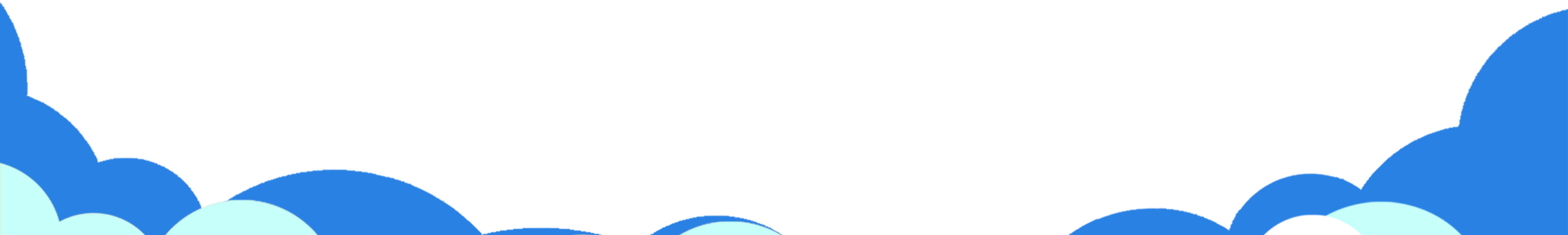 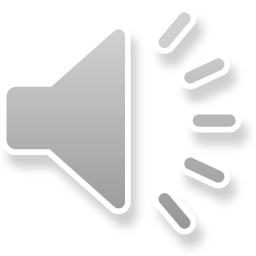 [Speaker Notes: f5j3u6squ29ww373wuqwpy]
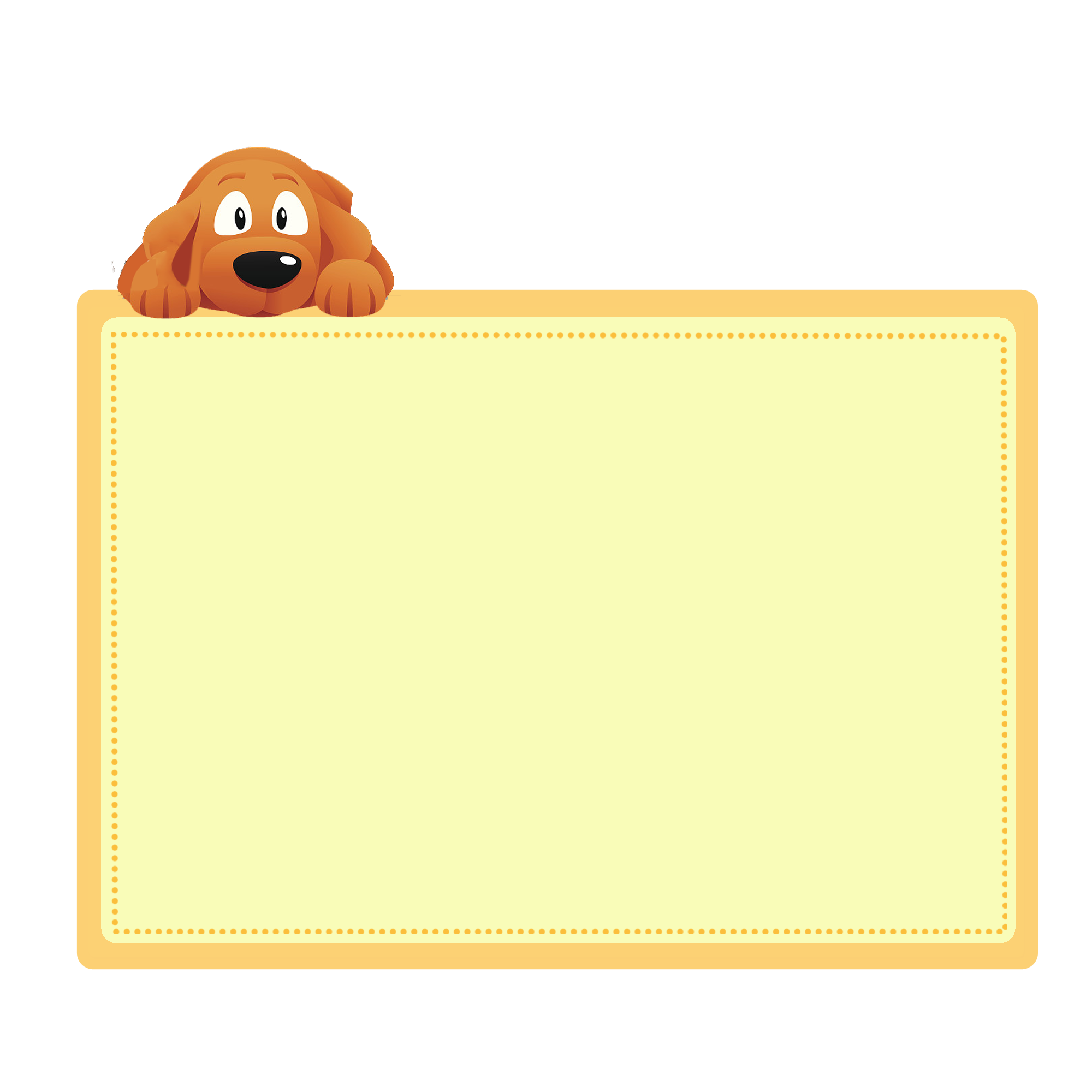 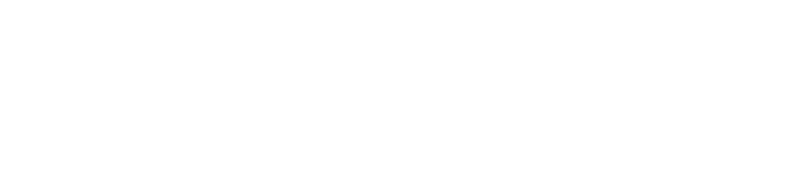 GAME 
BÓNG BAY
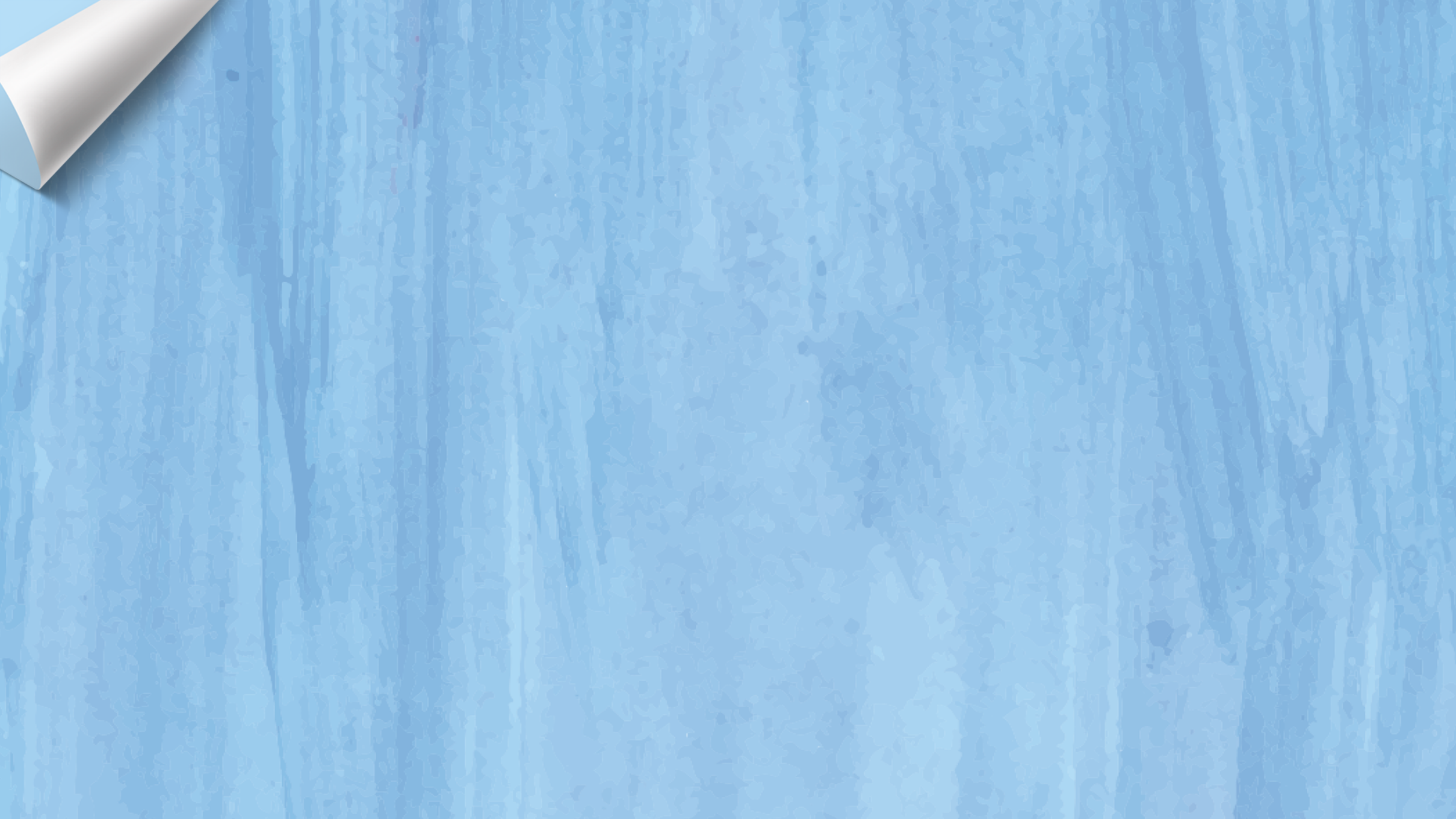 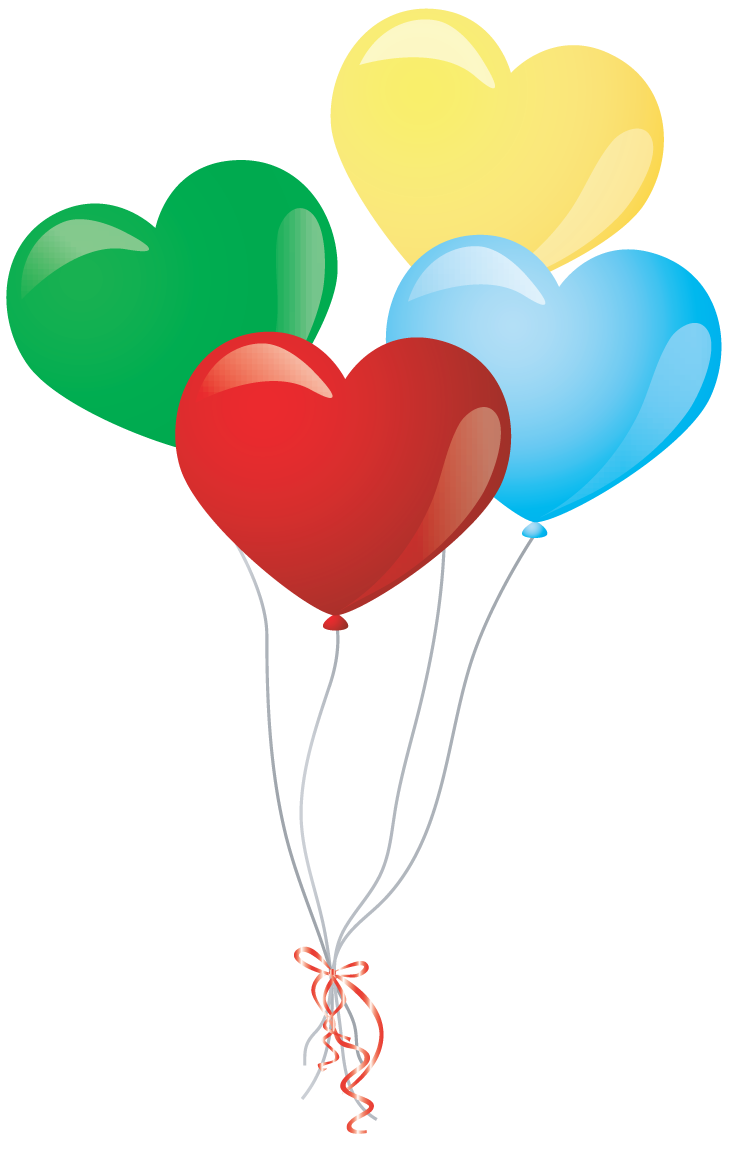 Câu 1: Phát biểu nào sau đây là đúng?
A. Trên trang web, chỉ có thông tin là văn bản và hình ảnh.
B. Trên trang web, có các thông tin là văn bản, hình ảnh,
 âm thanh, video và siêu liên kết.
C. Trên trang web, chỉ có thông tin là video
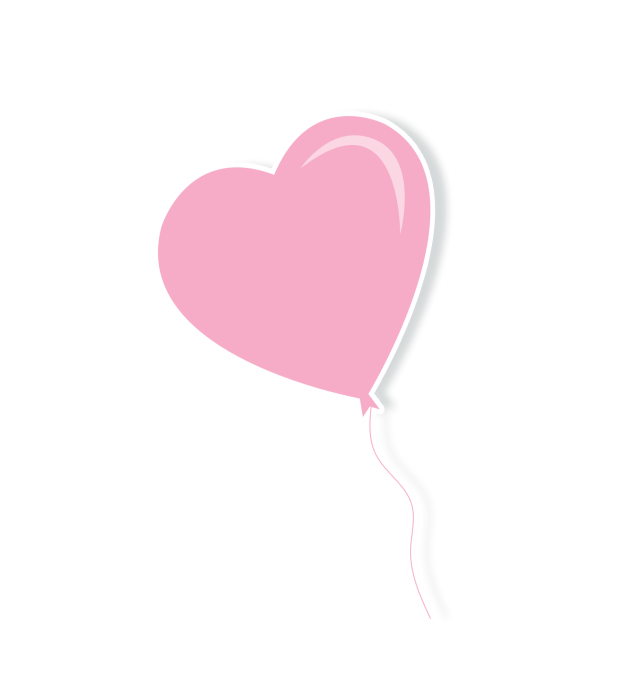 D. Trên trang web, chỉ có thông tin là hình ảnh và âm thanh
D
HẾT GIỜ
1
2
3
4
5
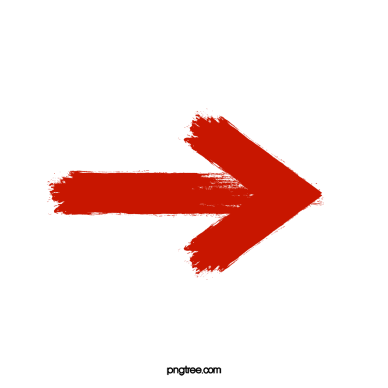 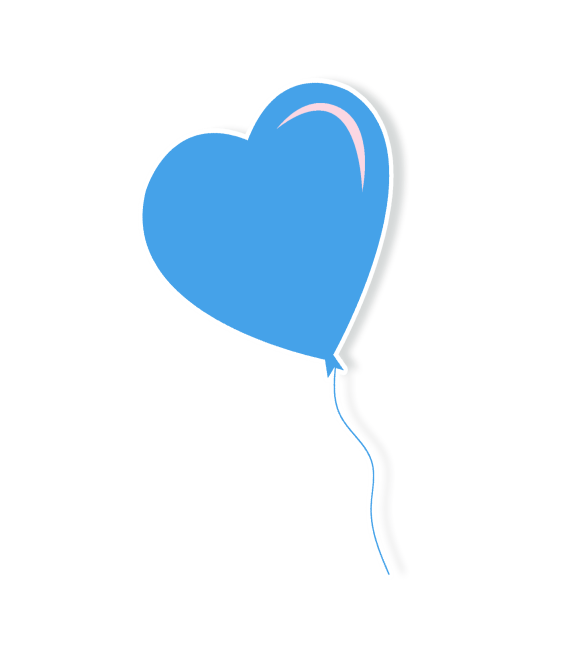 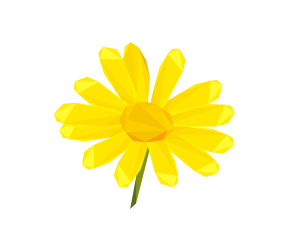 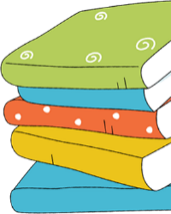 B
Start
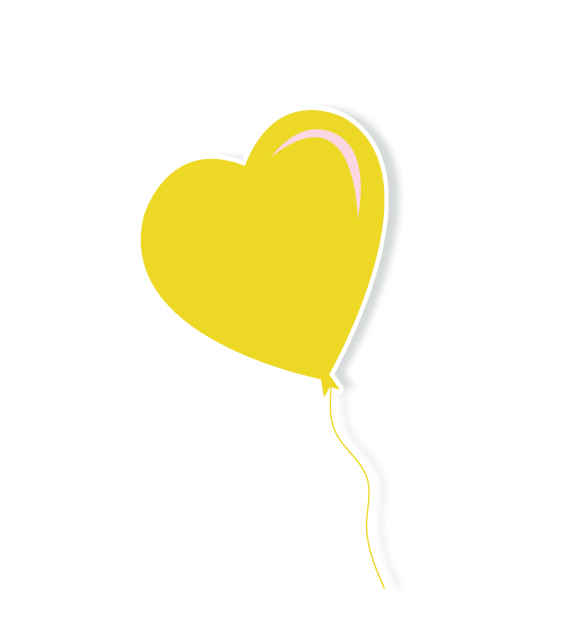 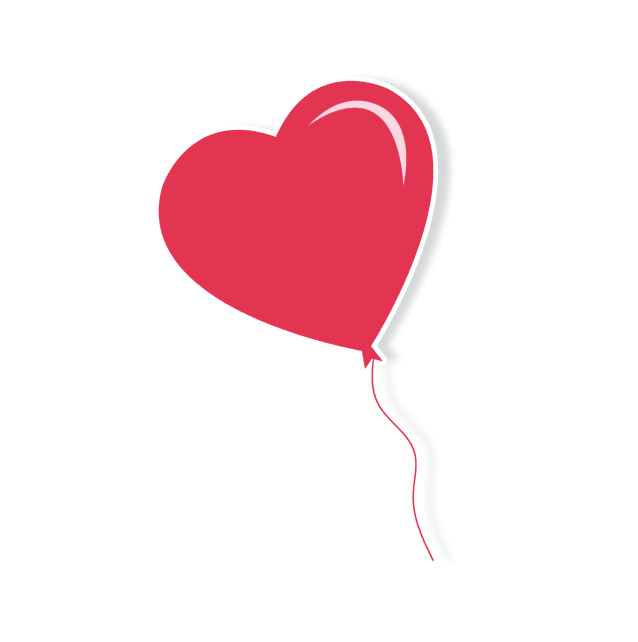 C
A
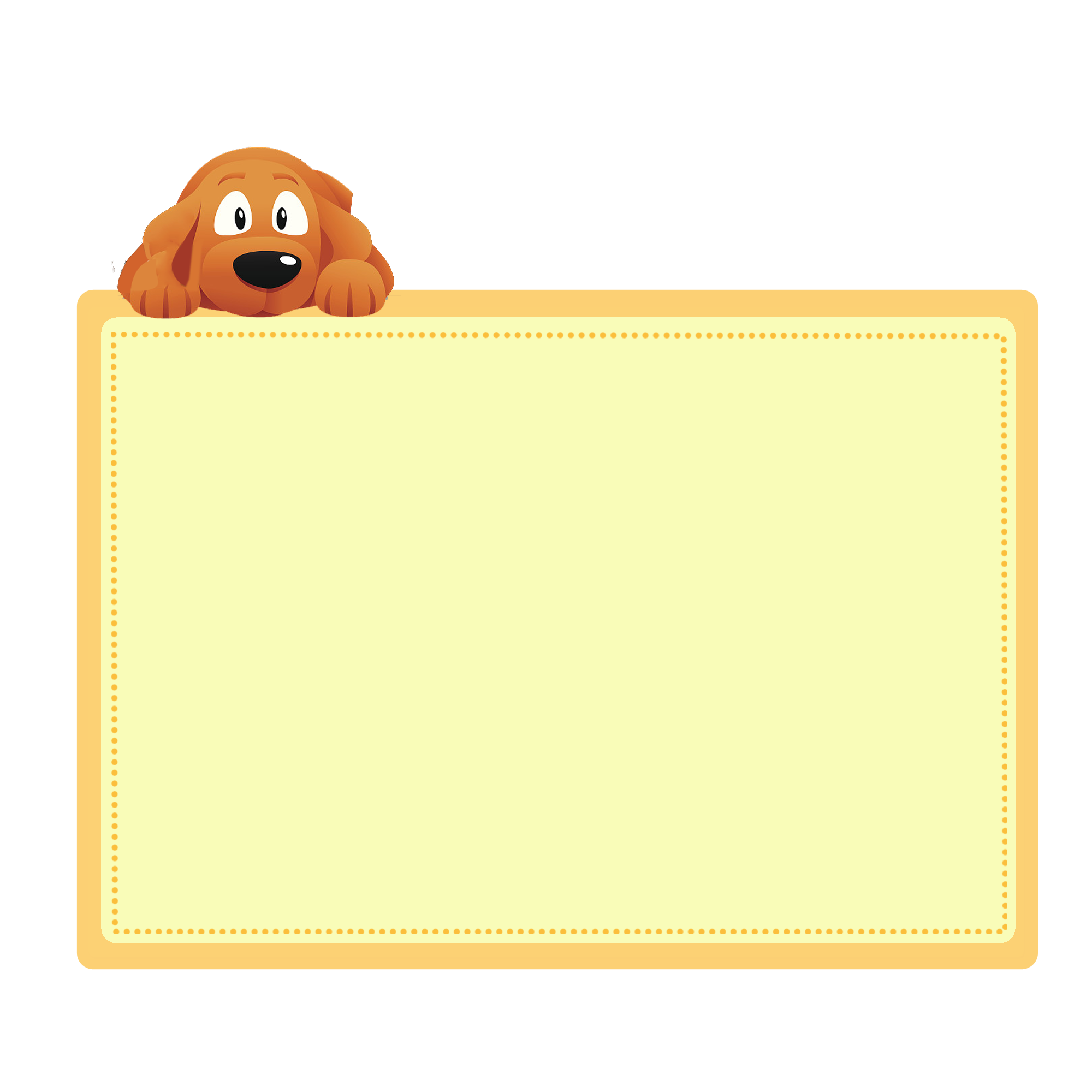 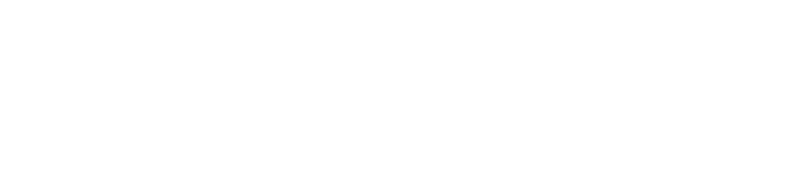 GAME 
BÓNG BAY
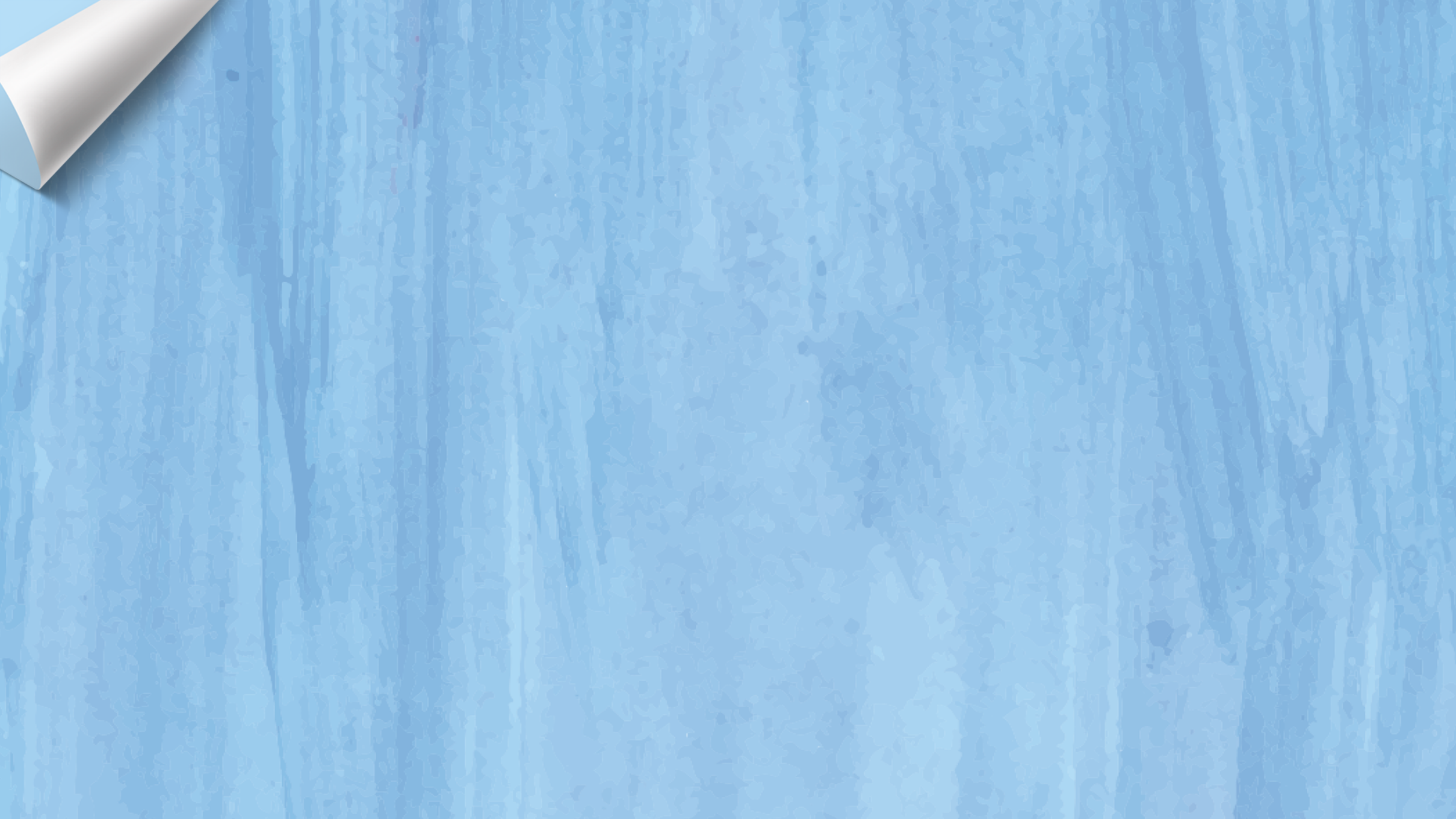 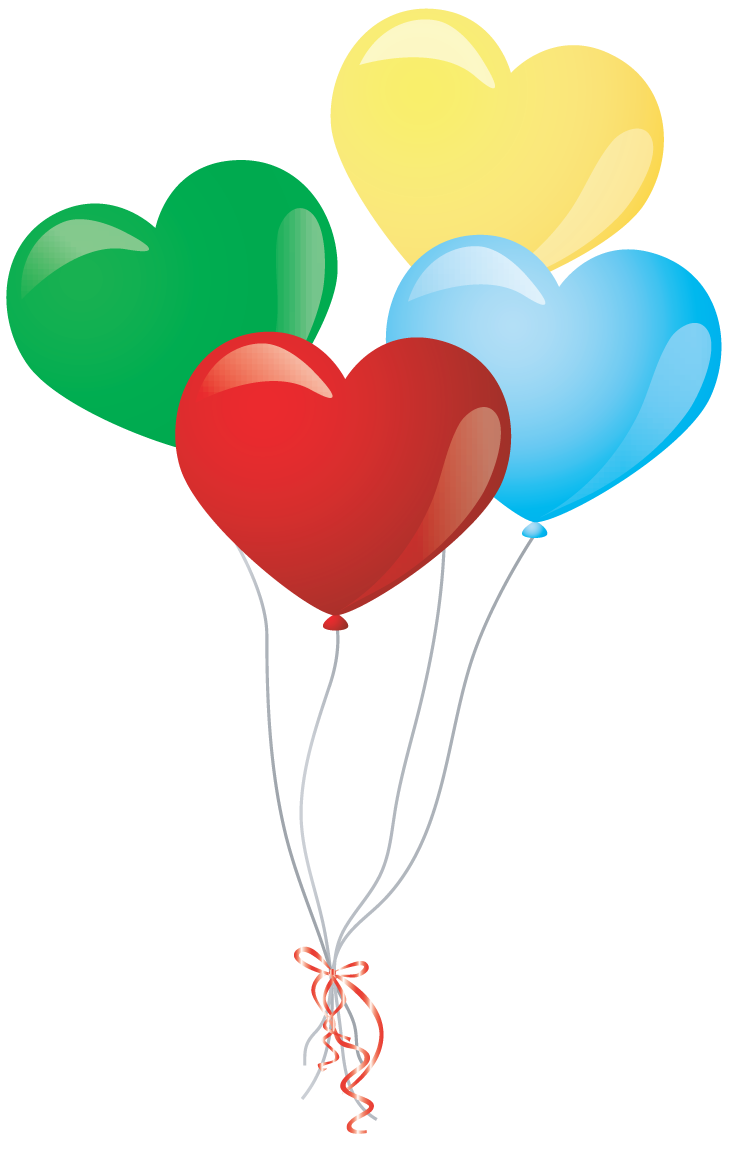 Câu 2: Trên trang web thường có các loại thông tin nào?
A. Văn bản
B. Hình ảnh, âm thanh
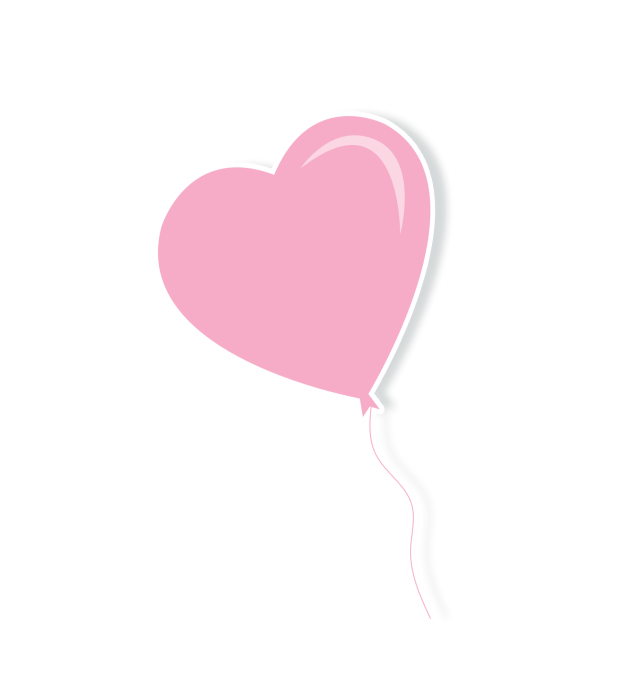 D. Cả ba đáp án trên
C. Video, siêu liên kết
A
HẾT GIỜ
1
2
3
4
5
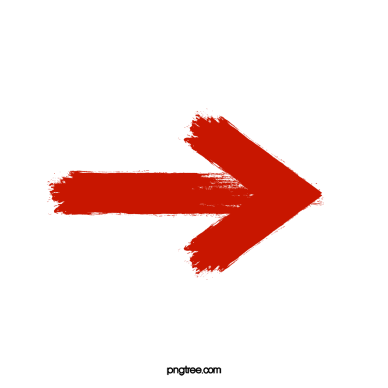 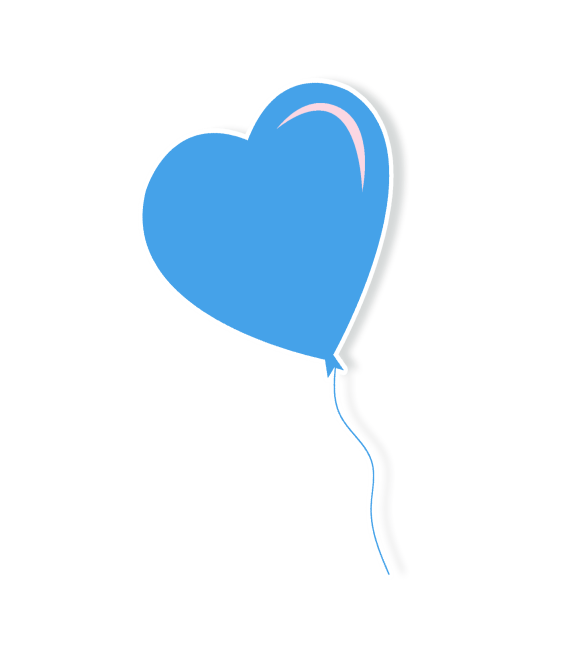 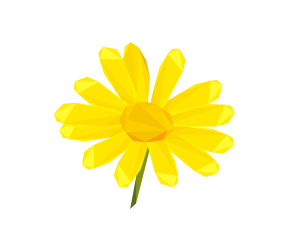 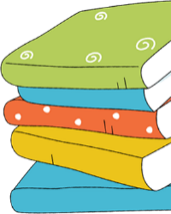 B
Start
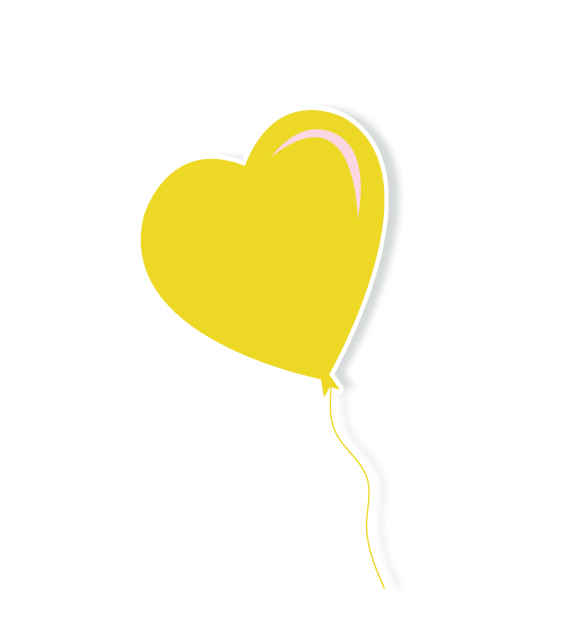 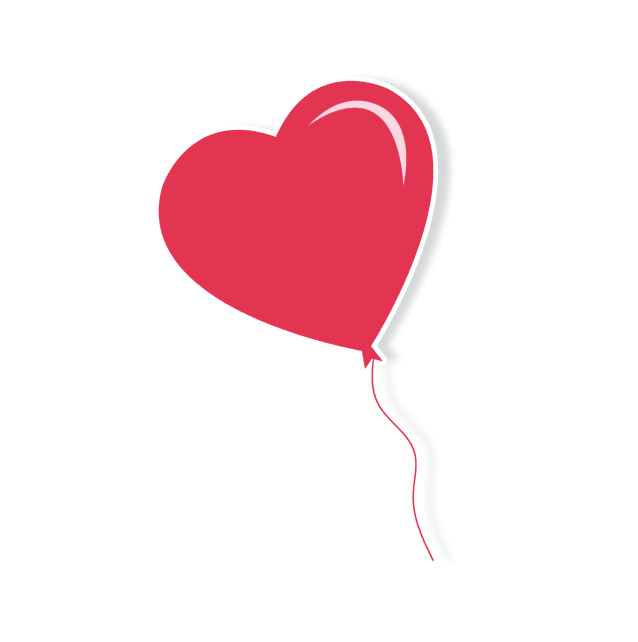 C
D
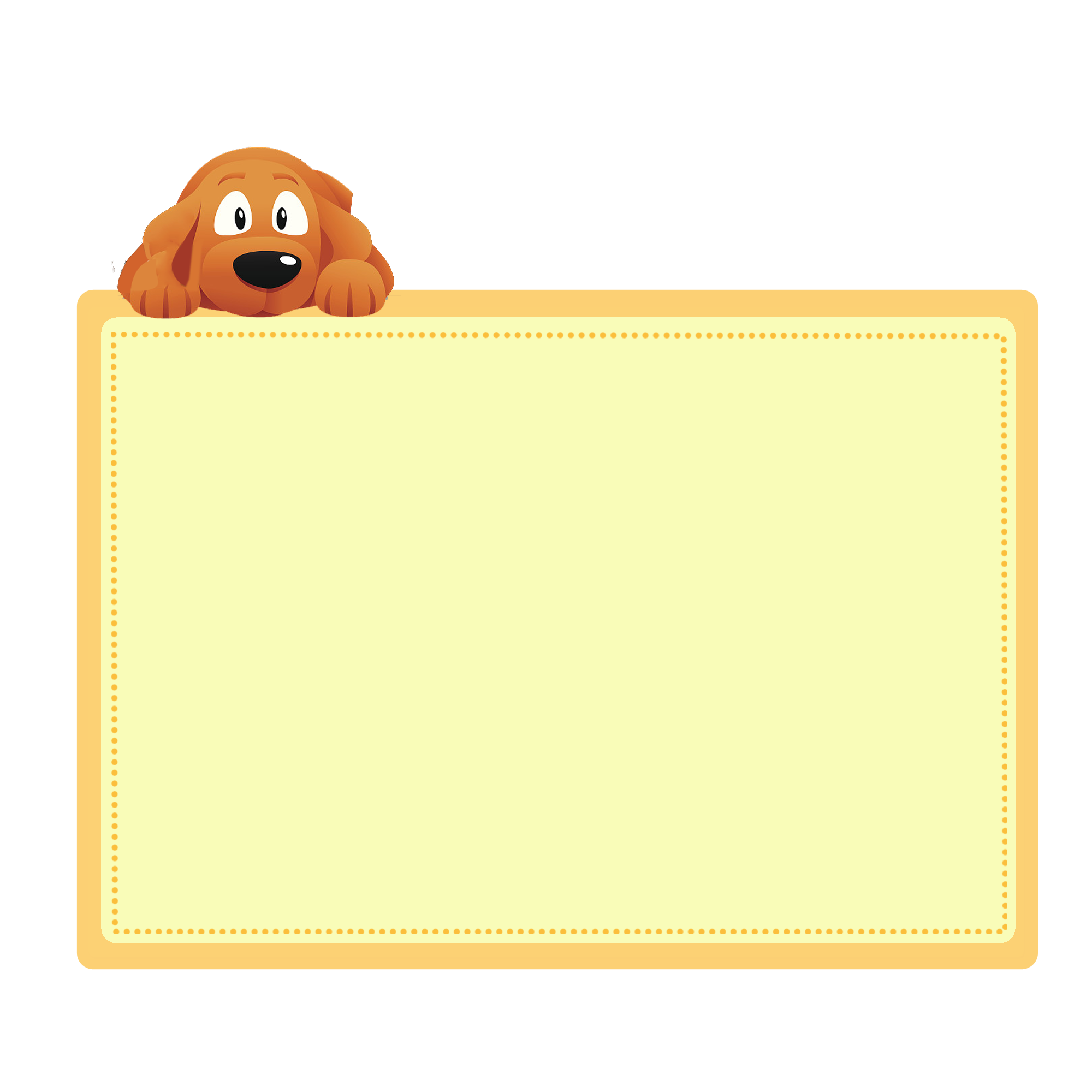 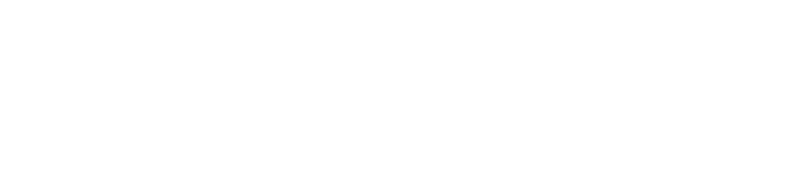 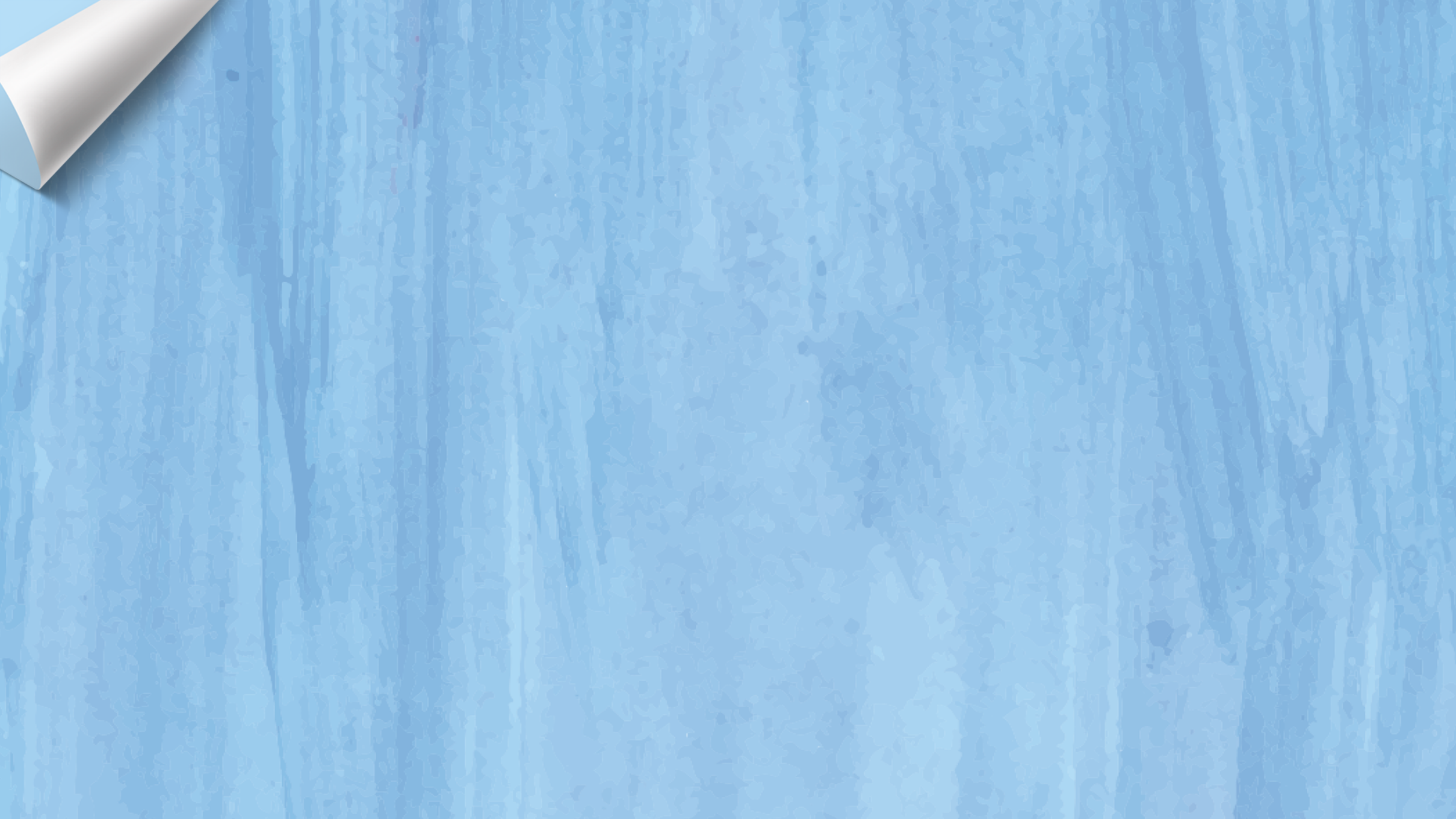 GAME 
BÓNG BAY
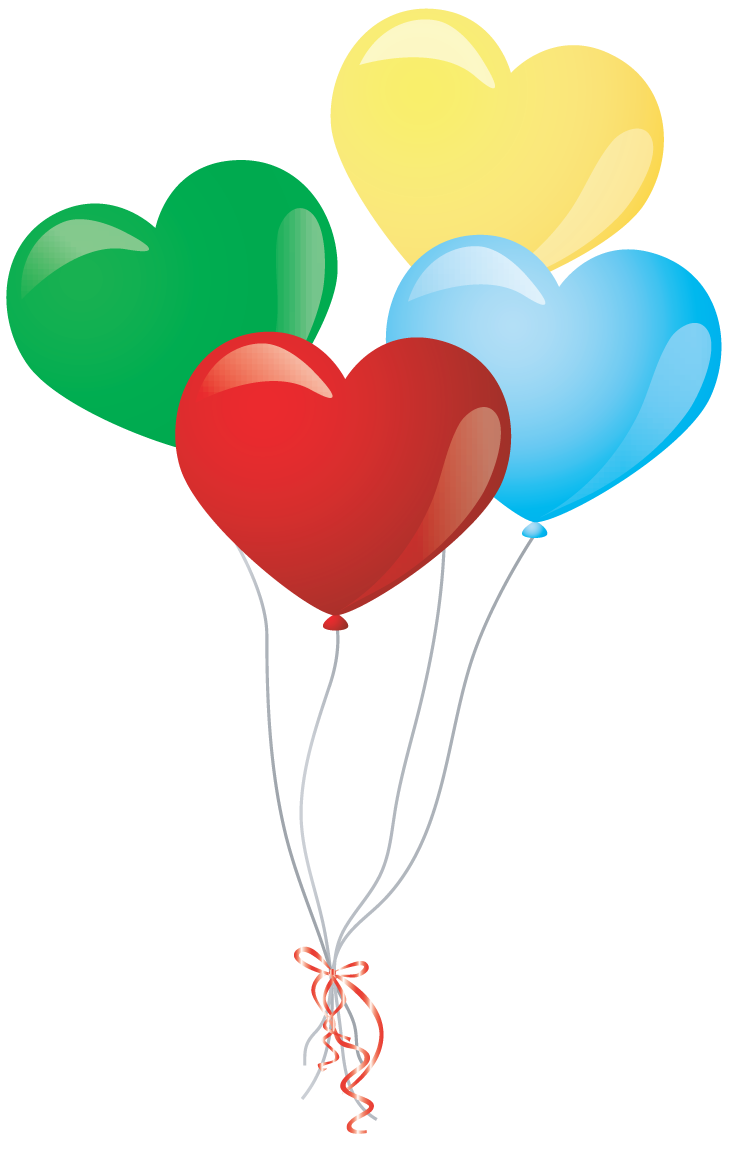 Câu 3: Văn bản chứa các loại thông tin văn bản, 
hình ảnh, âm thanh, video và siêu liên kết gọi là gì?
A. Văn bản
B. Trang web siêu liên kết
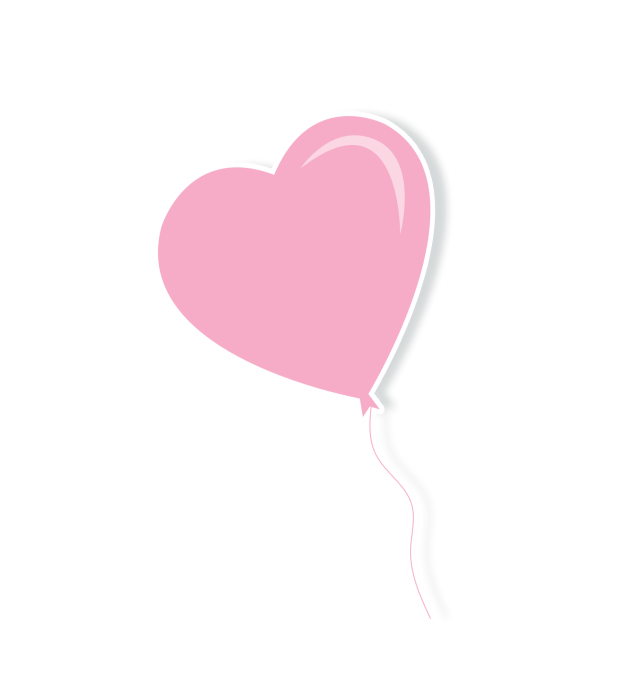 C.  Siêu văn bản
D
D. Cả ba đáp án trên đều sai
HẾT GIỜ
1
2
3
4
5
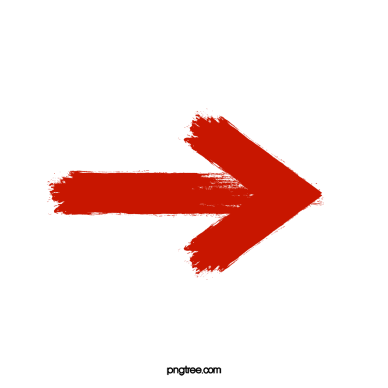 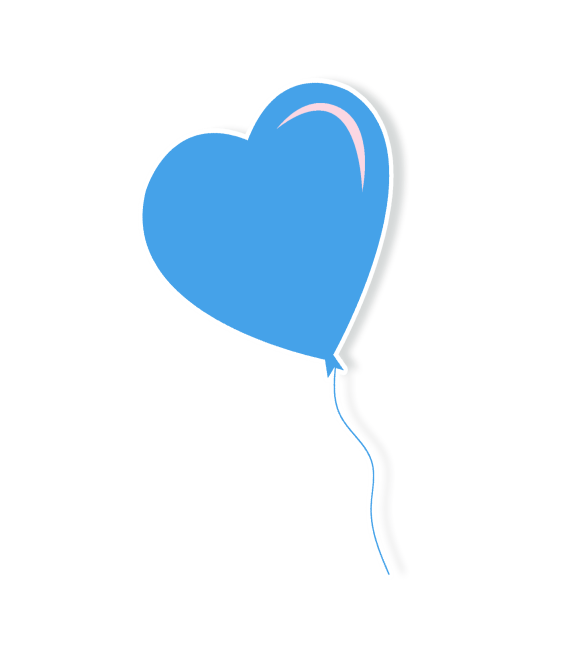 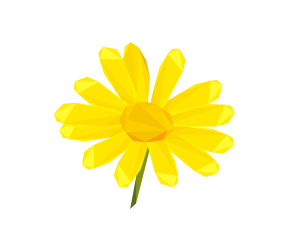 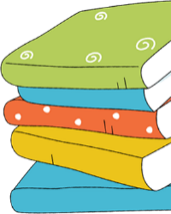 B
Start
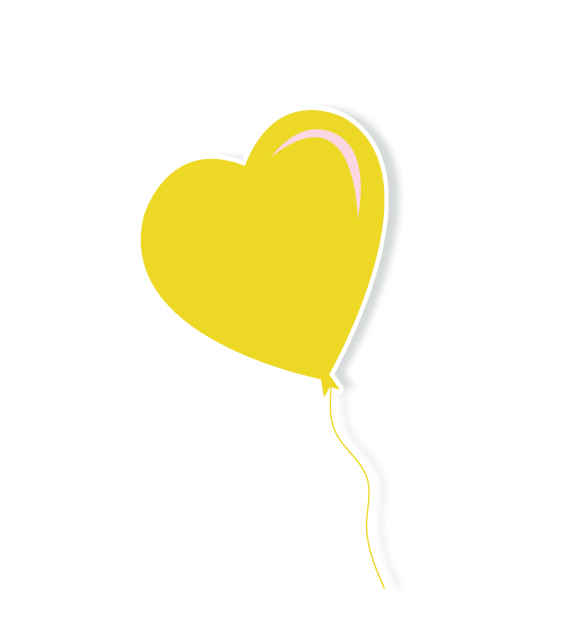 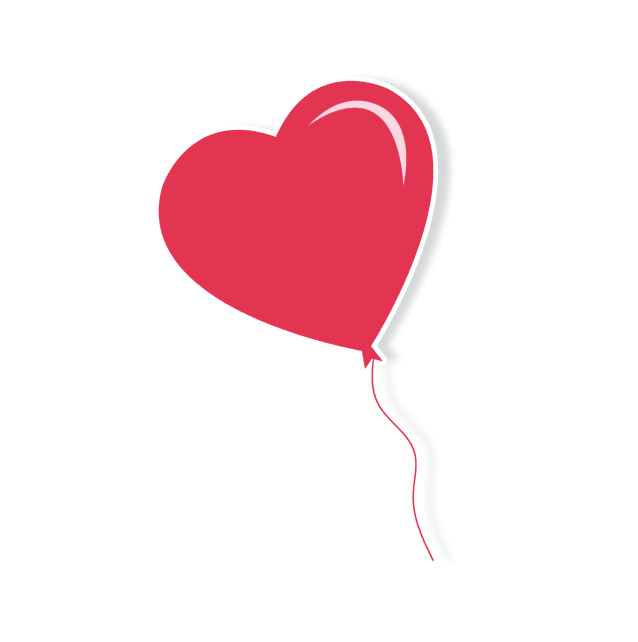 C
A
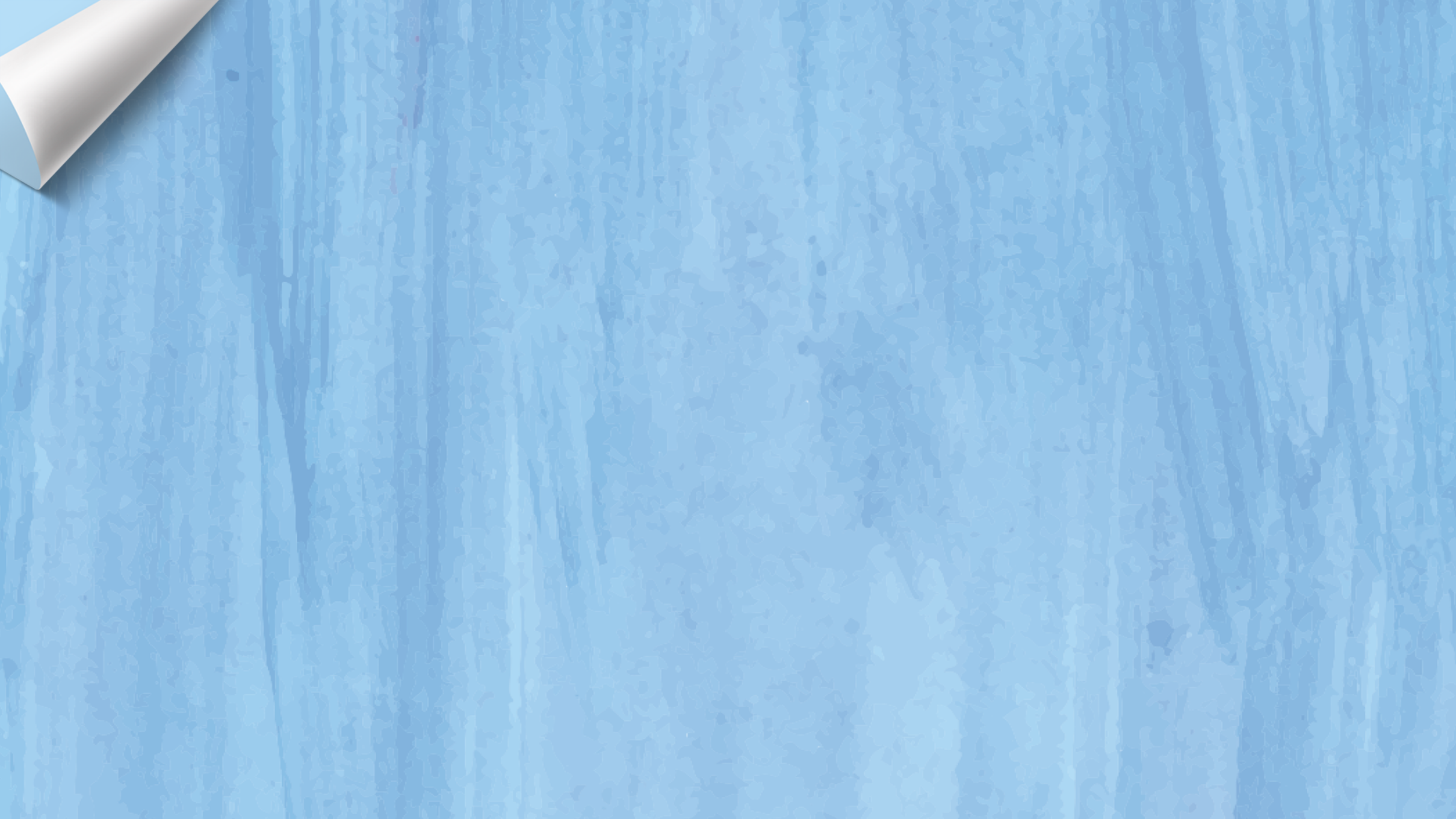 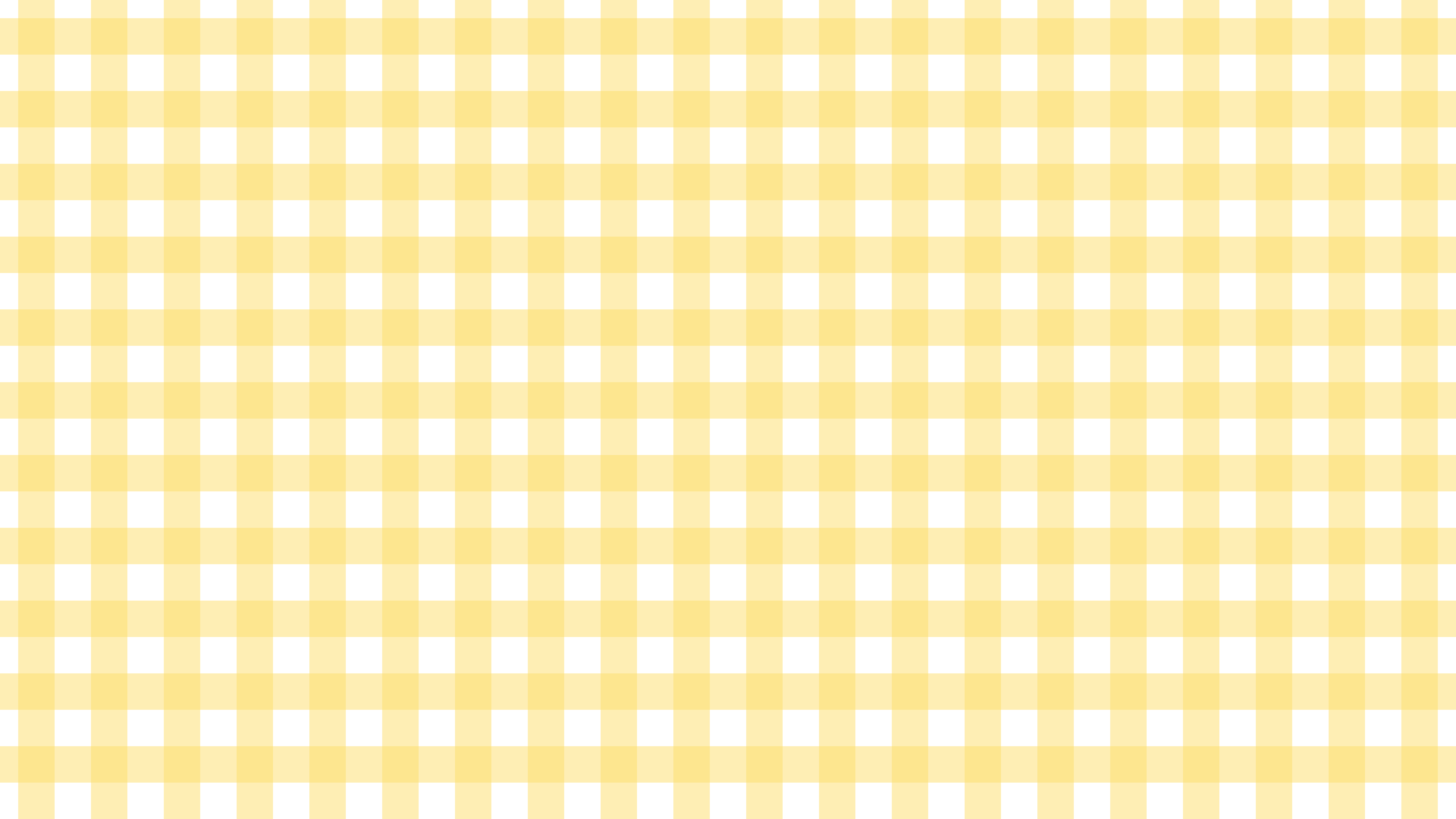 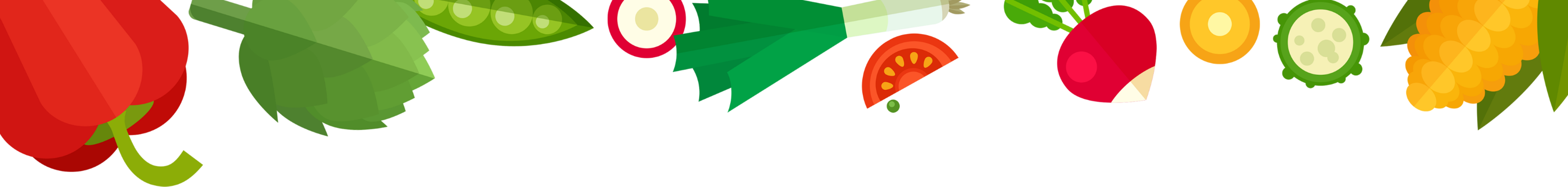 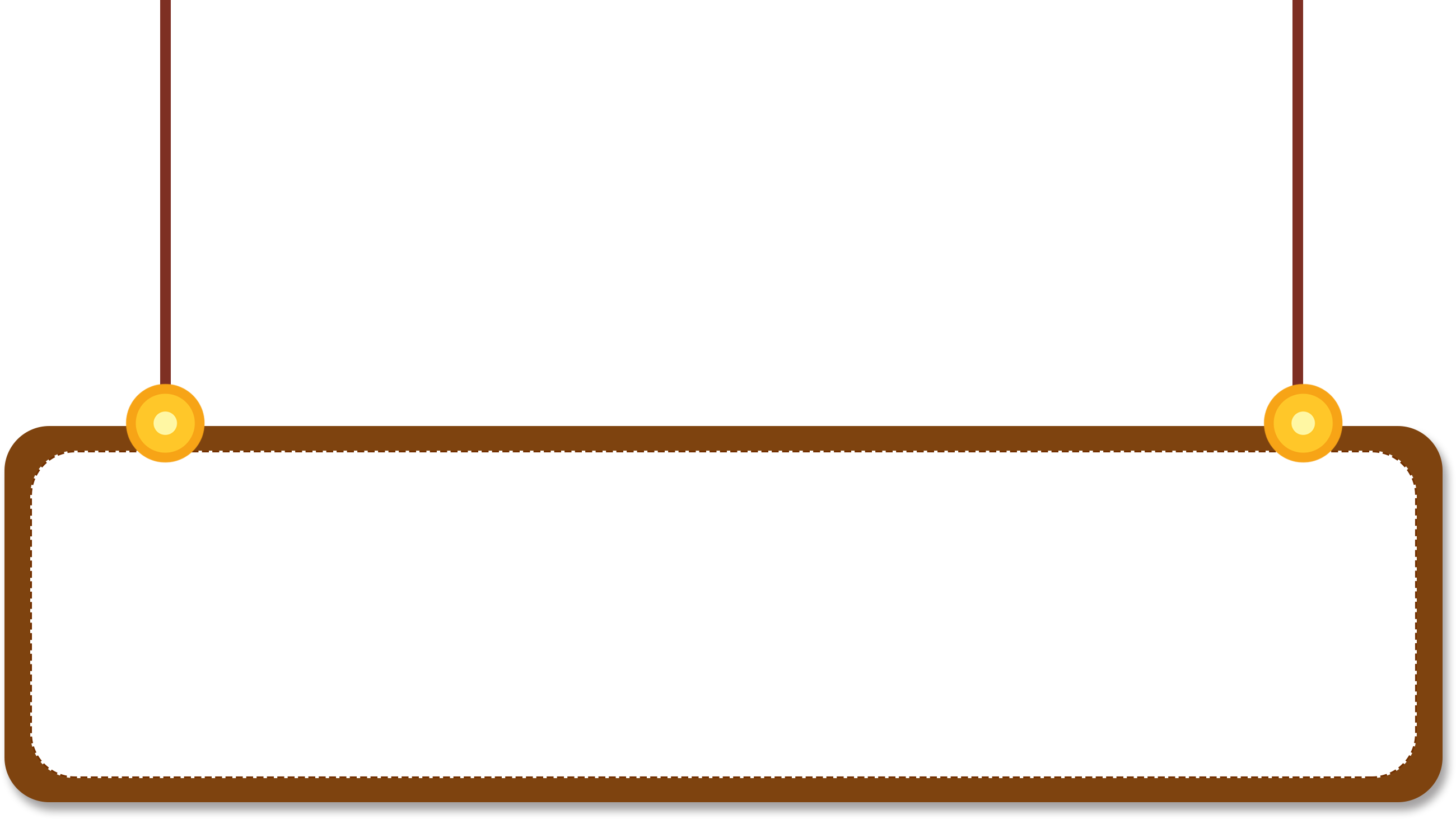 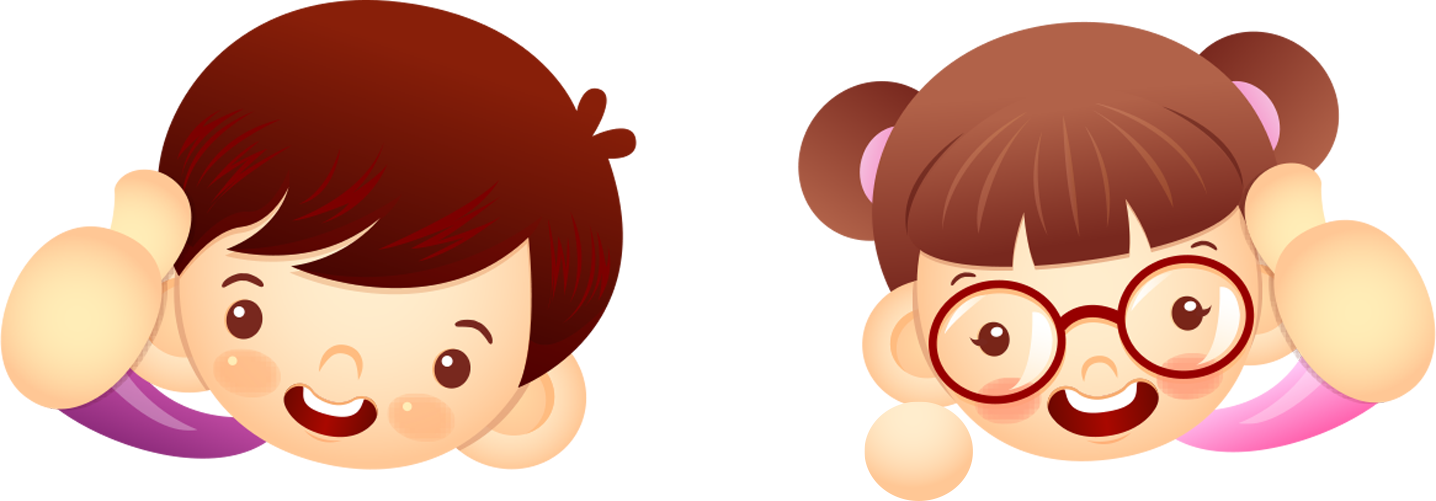 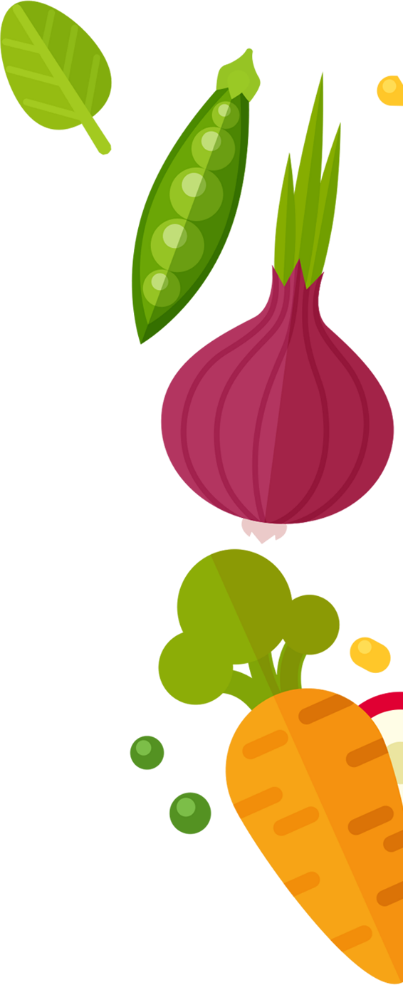 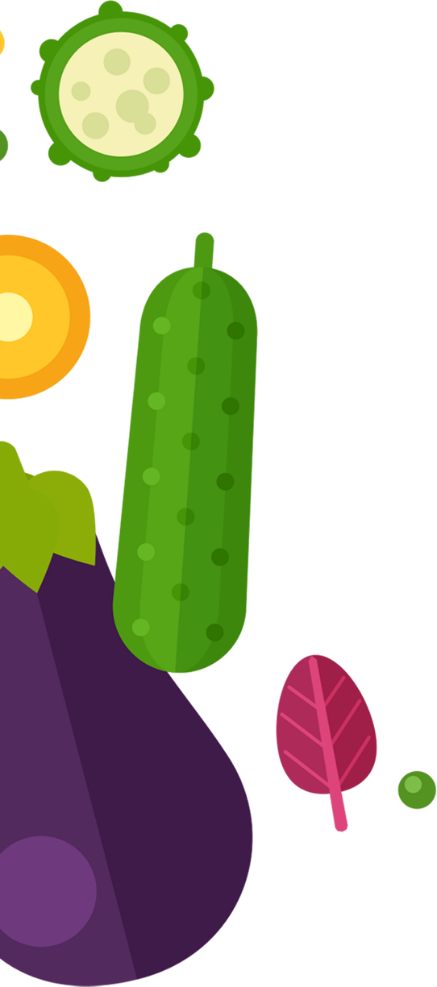 Chúc mừng các em!
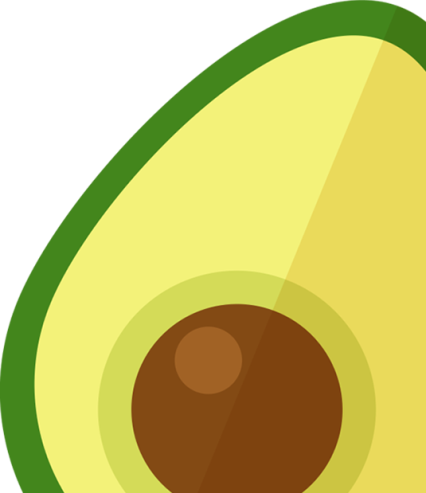 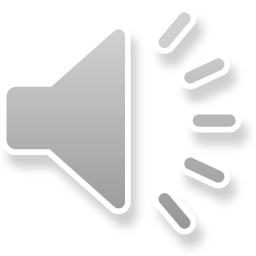 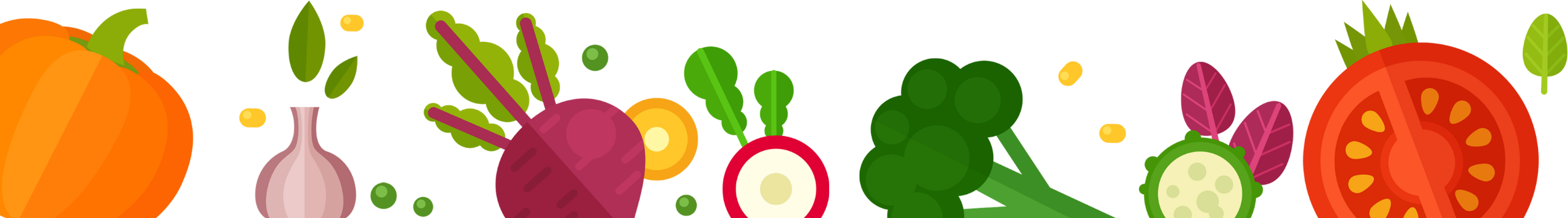 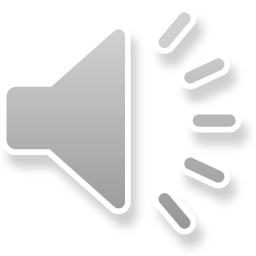 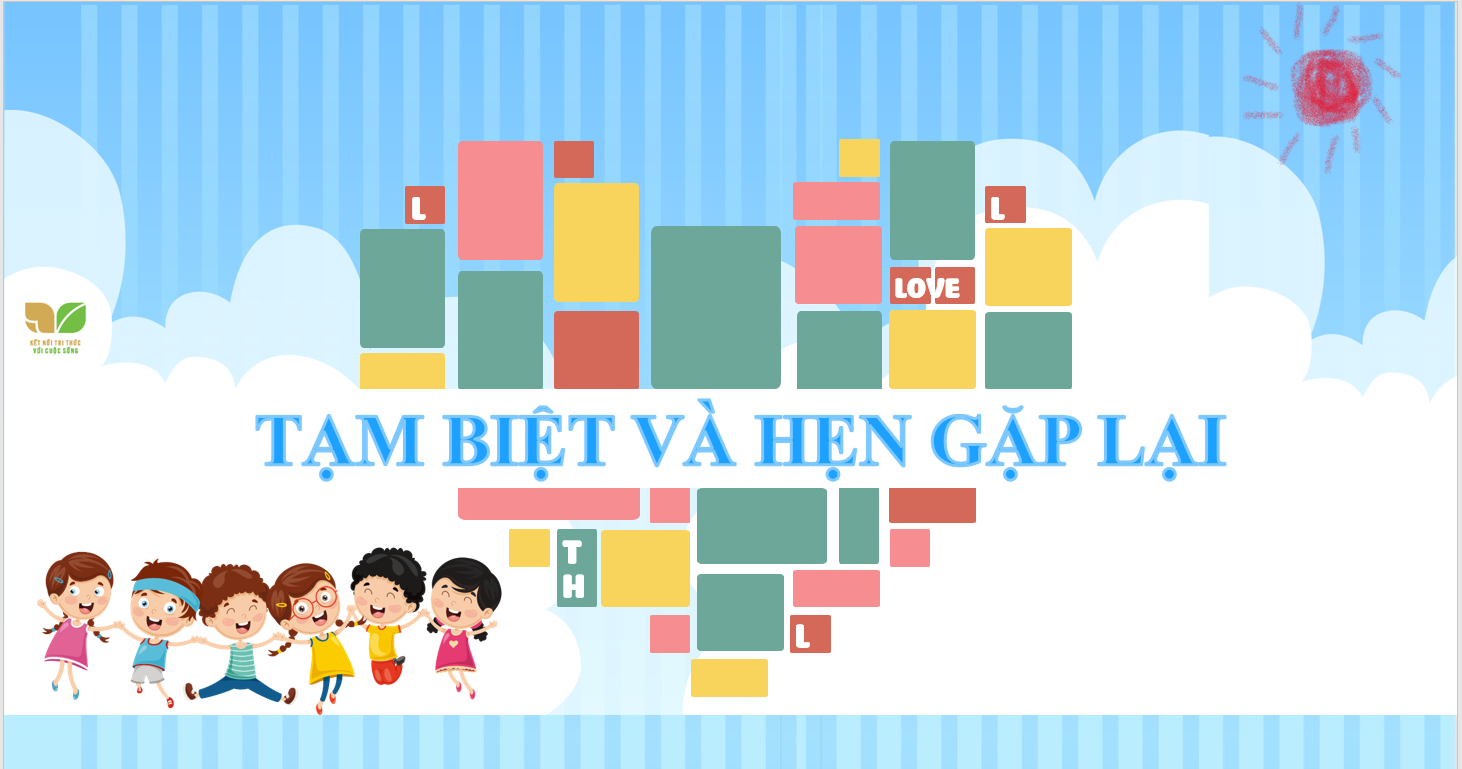